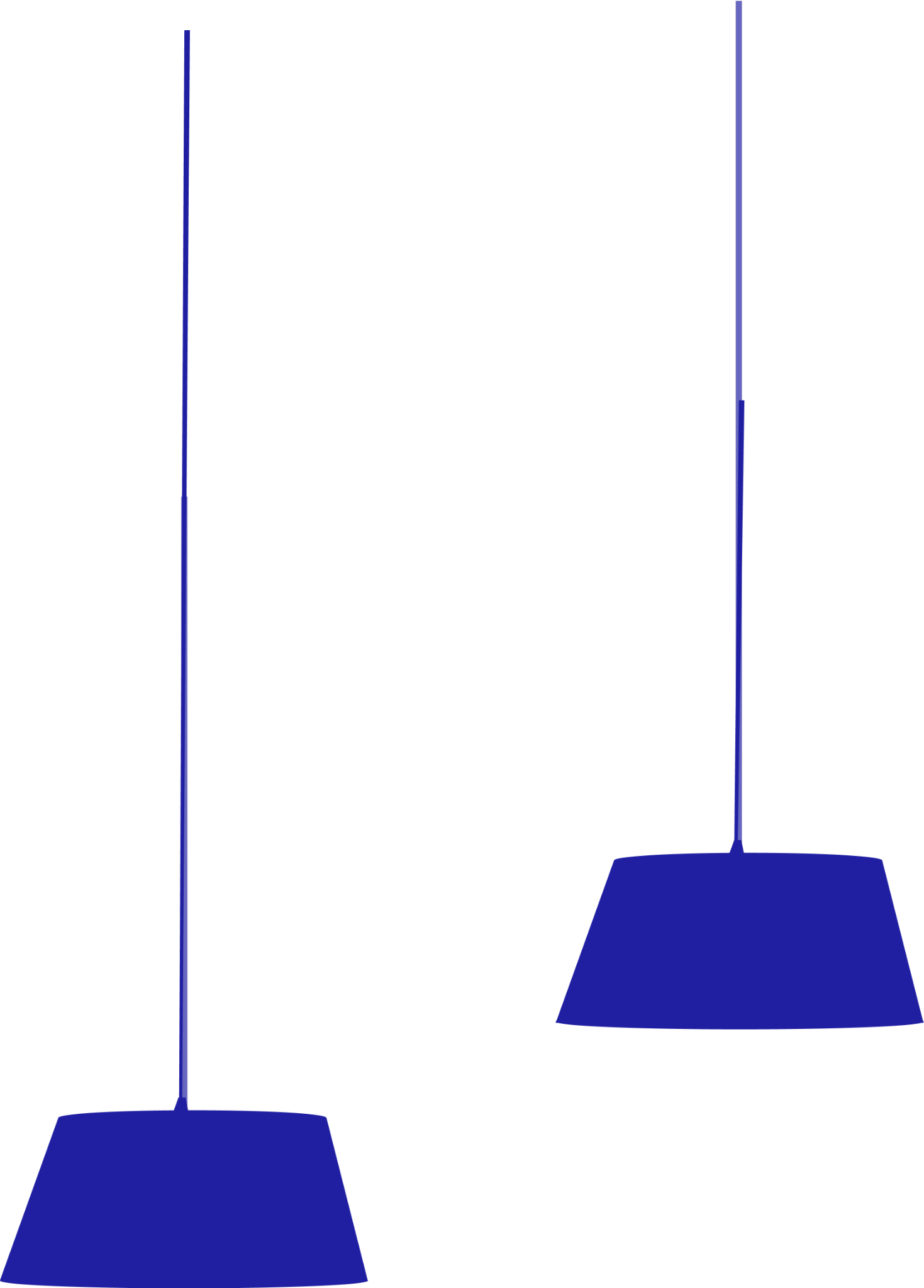 Welcome to Toddle, Families!
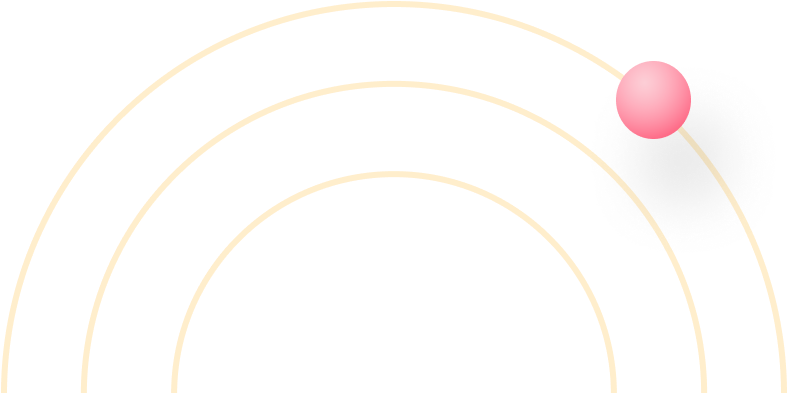 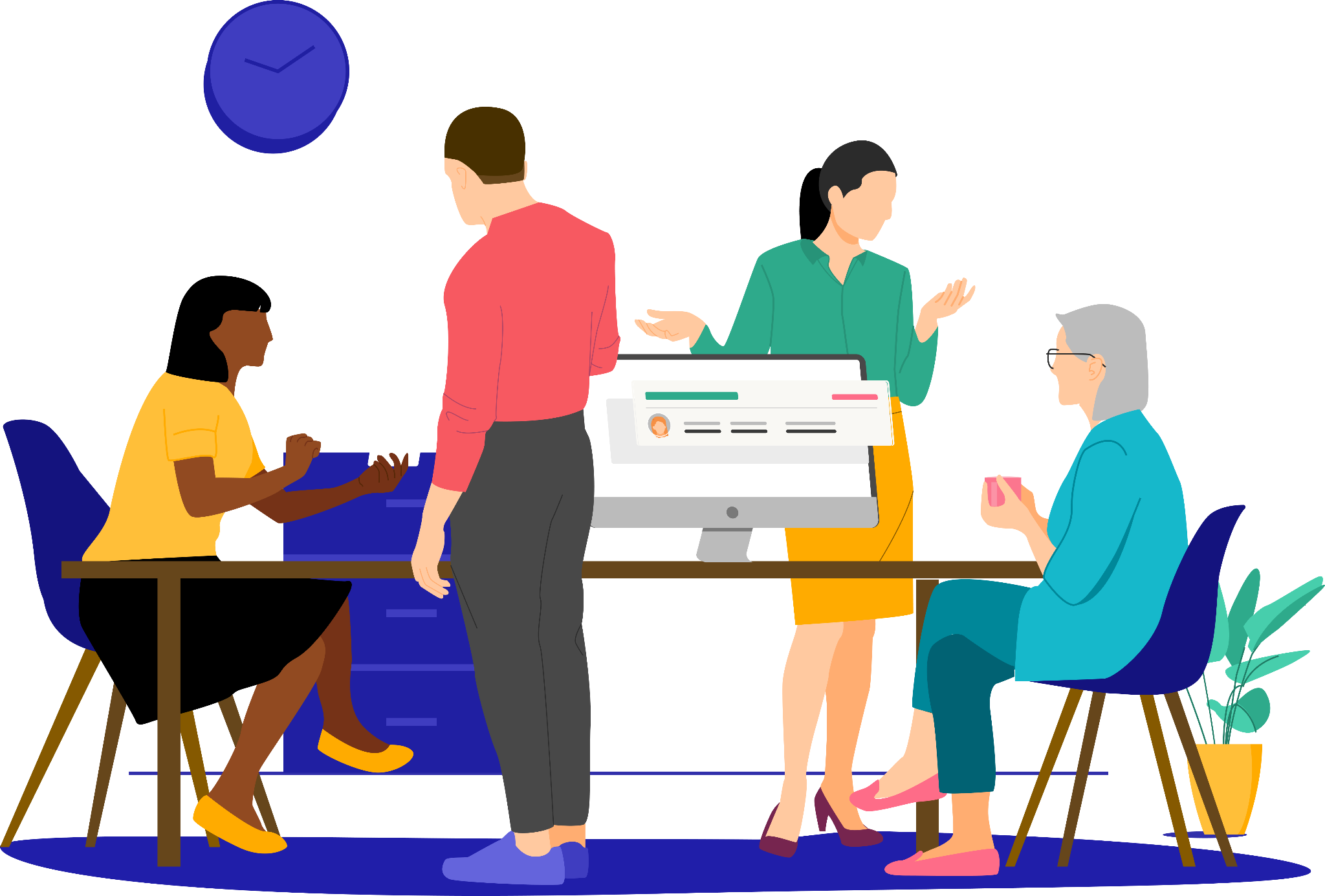 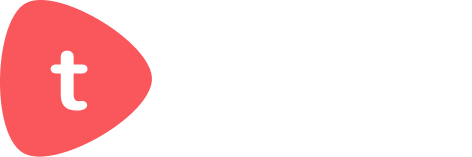 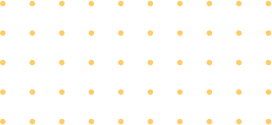 Experience the convenience of Toddle across multiple platforms
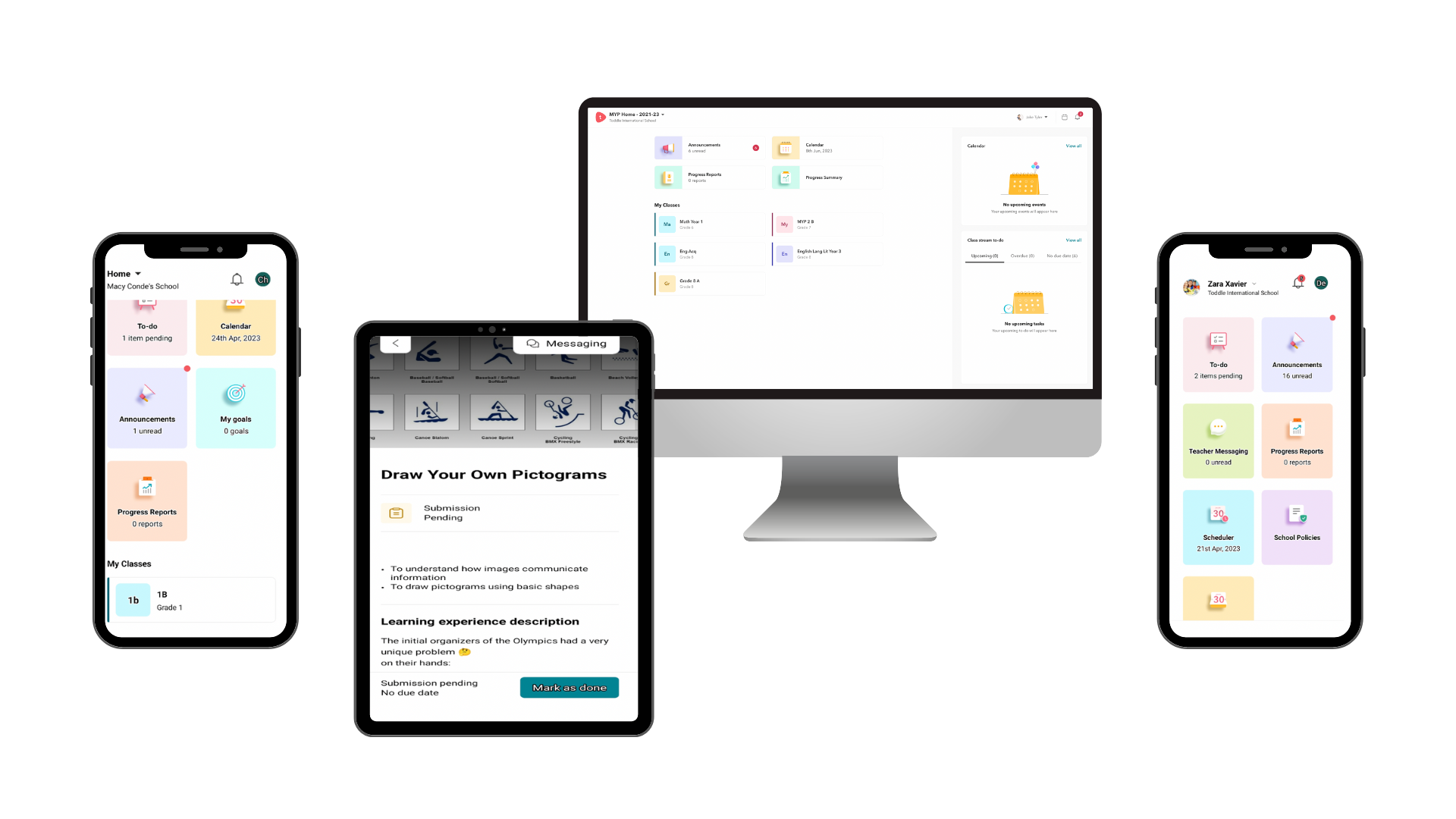 Family app
3
Web Portal
1
Student App
2
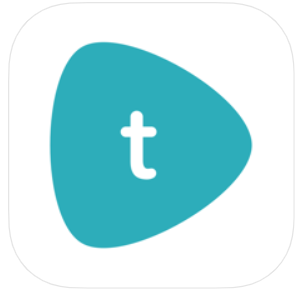 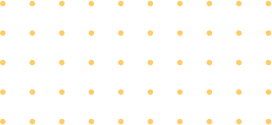 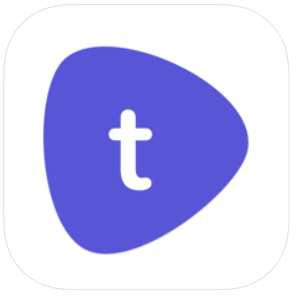 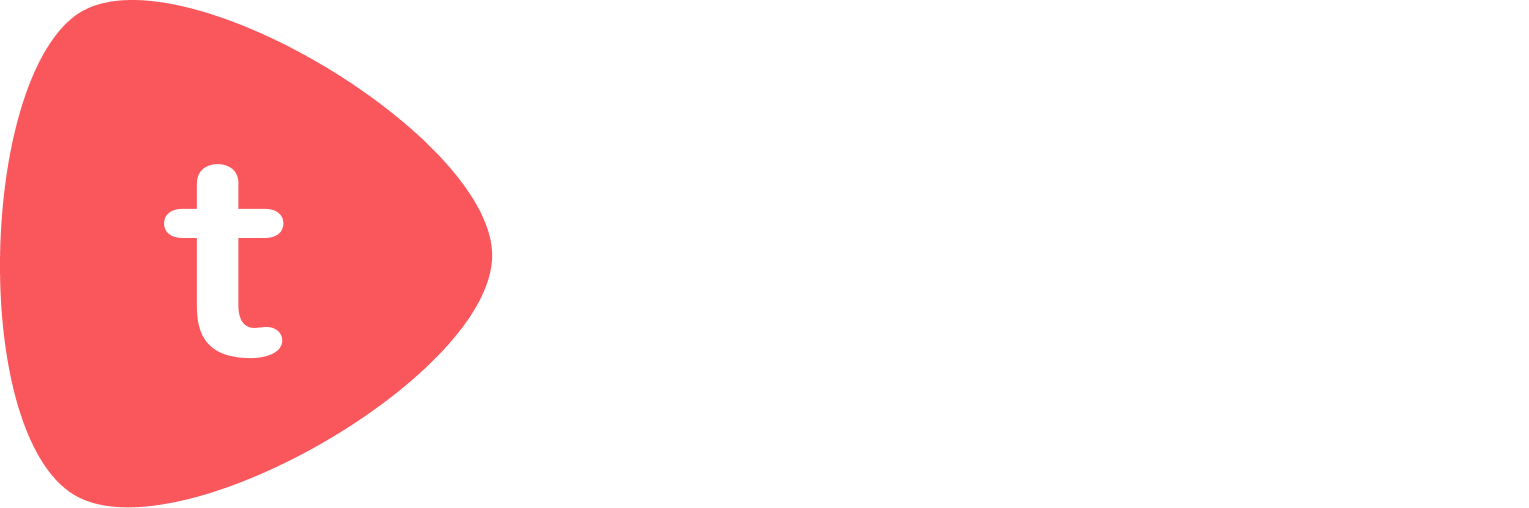 [Speaker Notes: Toddle can be downloaded to a variety of platforms. The Student app is used by the students to upload their evidence and complete learning on school iPads for Foundations to Year 2 and on their own iPads for Years 3 to 6. The family app is downloaded by families to view their students portfolio. All parents have been invited to Toddle via email.]
Your Toddle Homepage
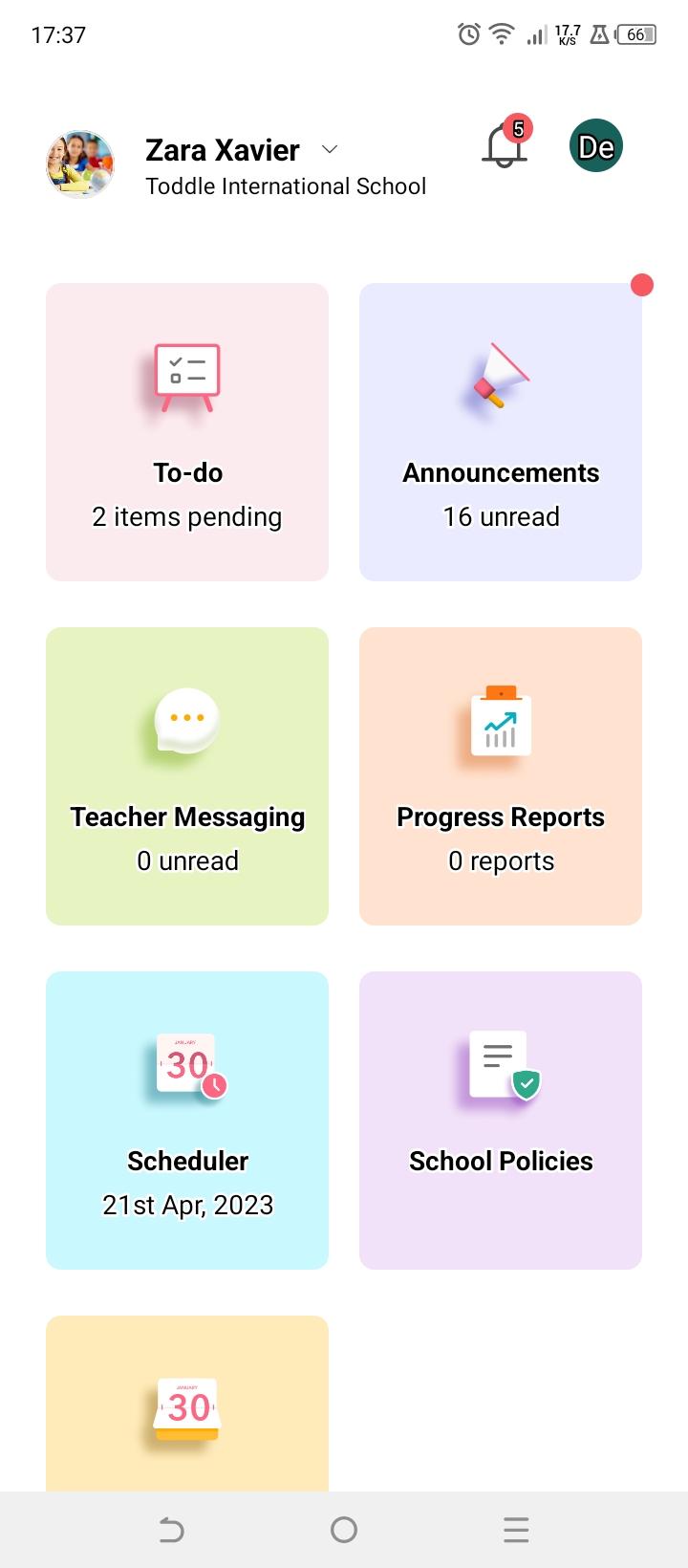 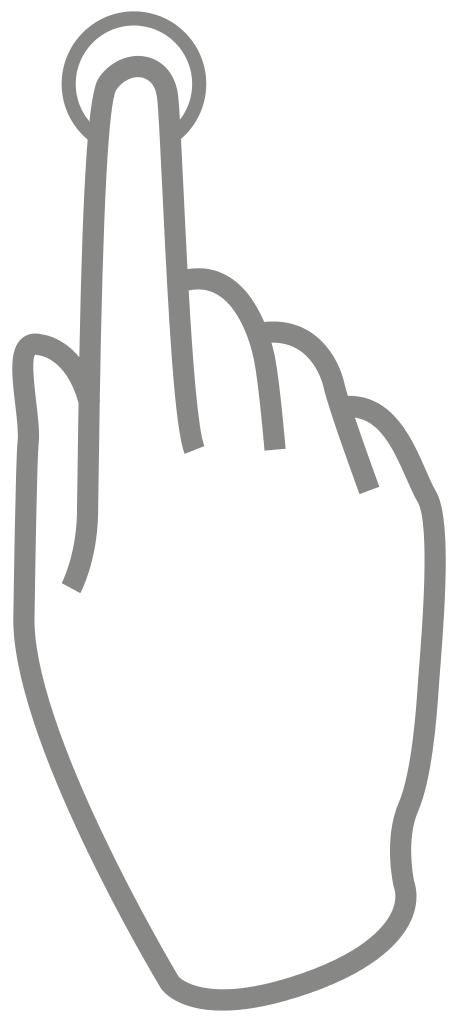 Child’s name
School’s name
Essential widgets
Child’s class
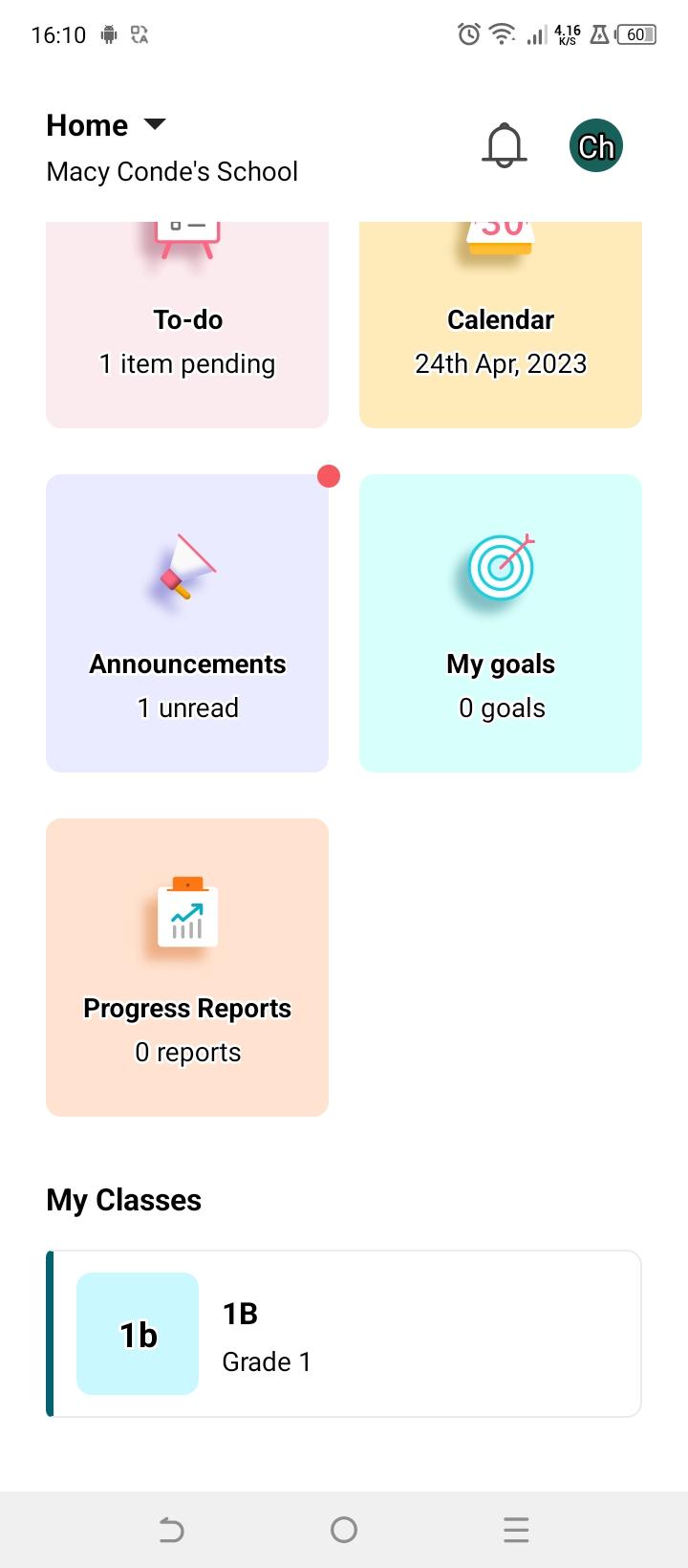 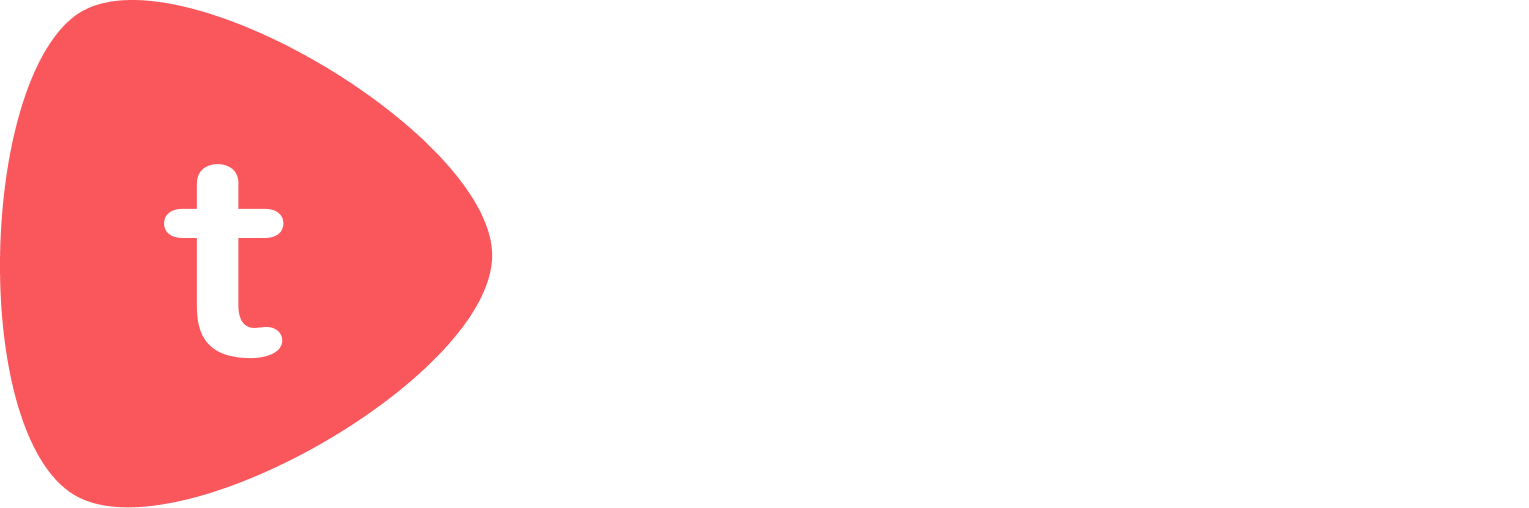 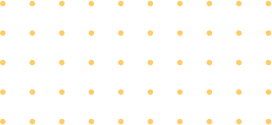 On the Family app
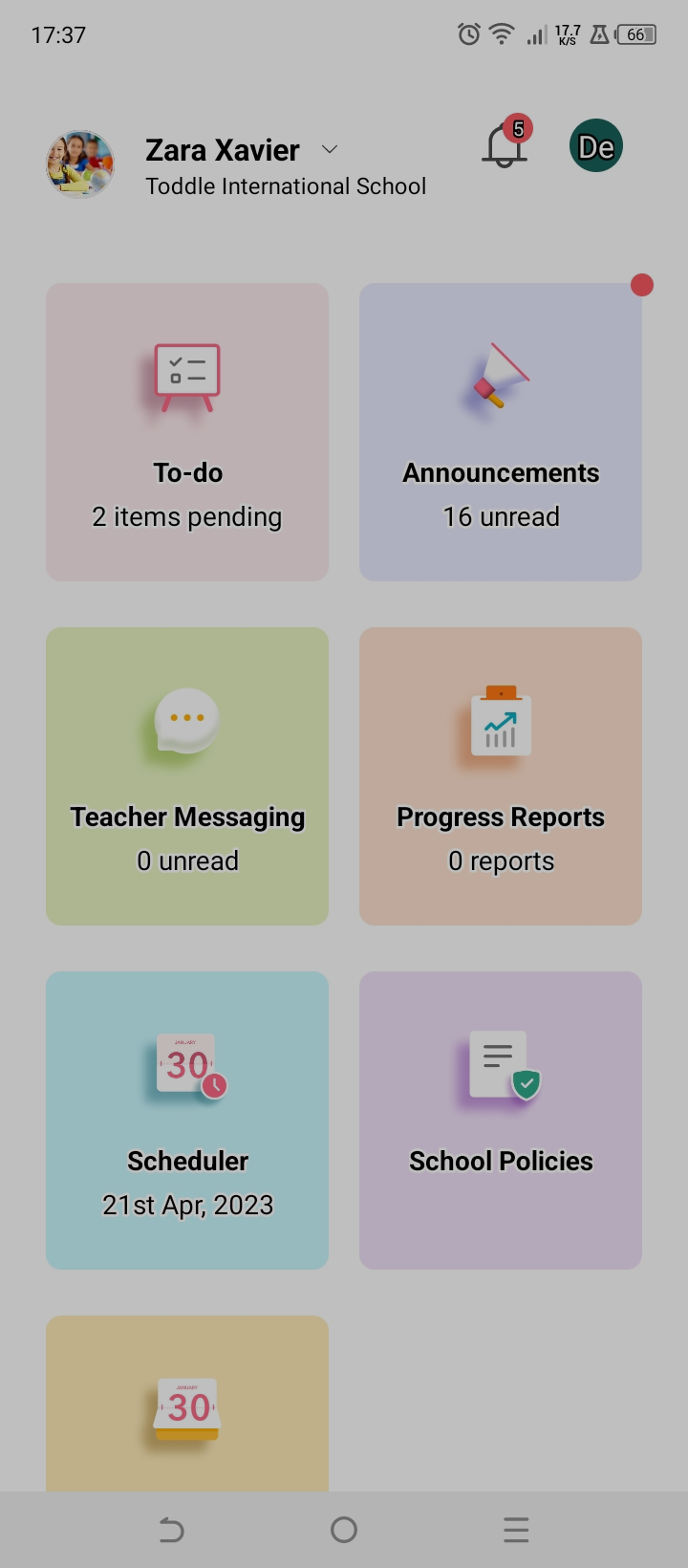 Class to-do
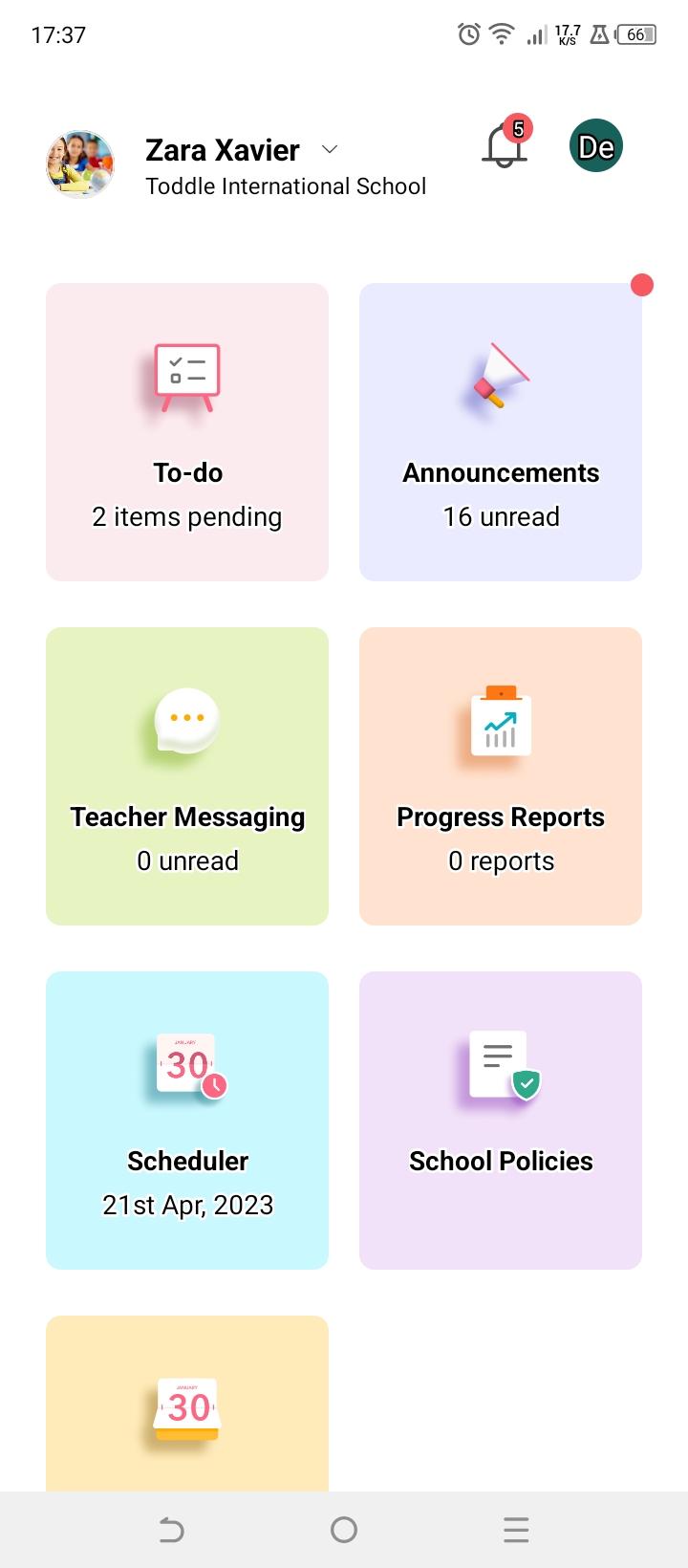 Easy access to the important tasks, and deadlines of your child
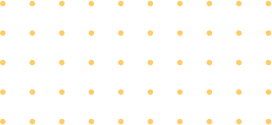 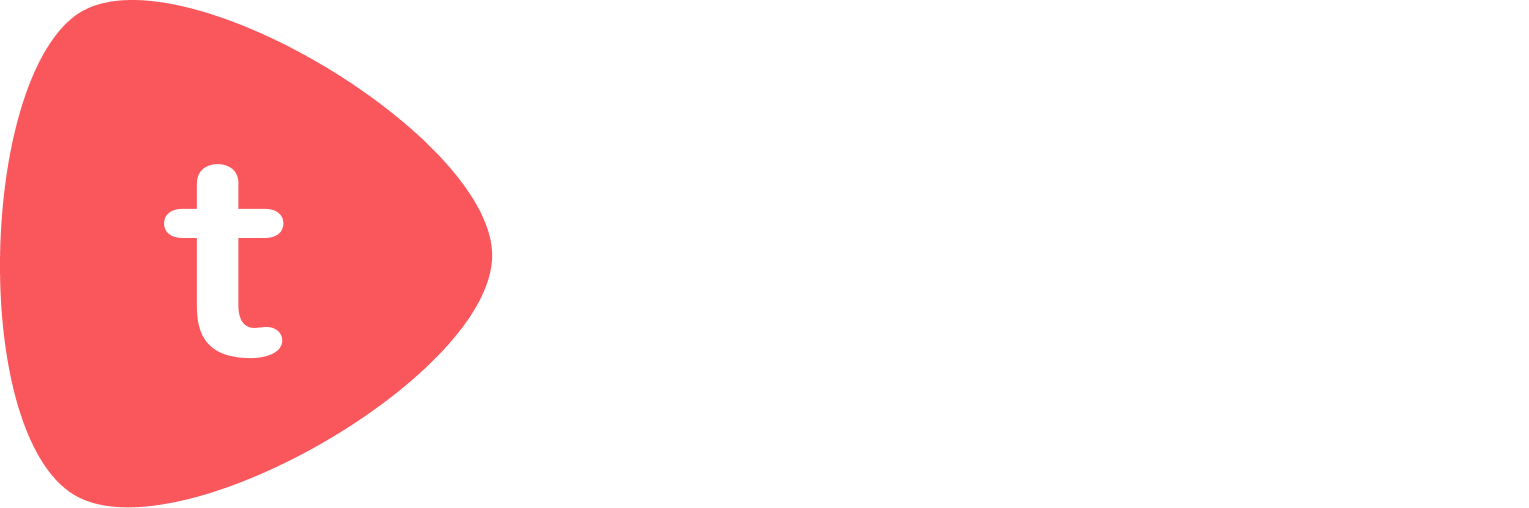 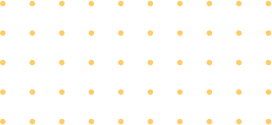 On the Family app
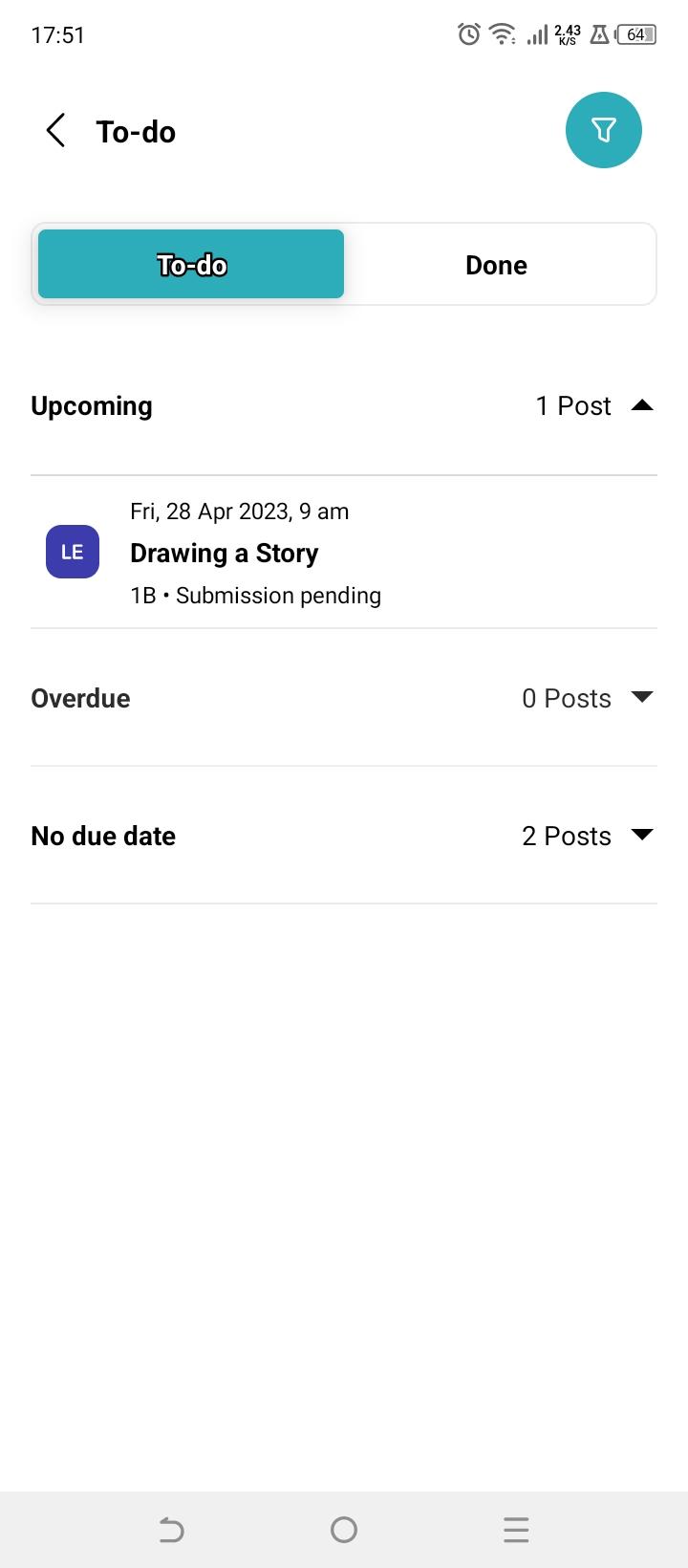 Class to-do
View upcoming tasks and their due dates

Get alerted on tasks that are overdue and support your child in completing them
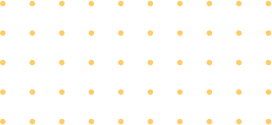 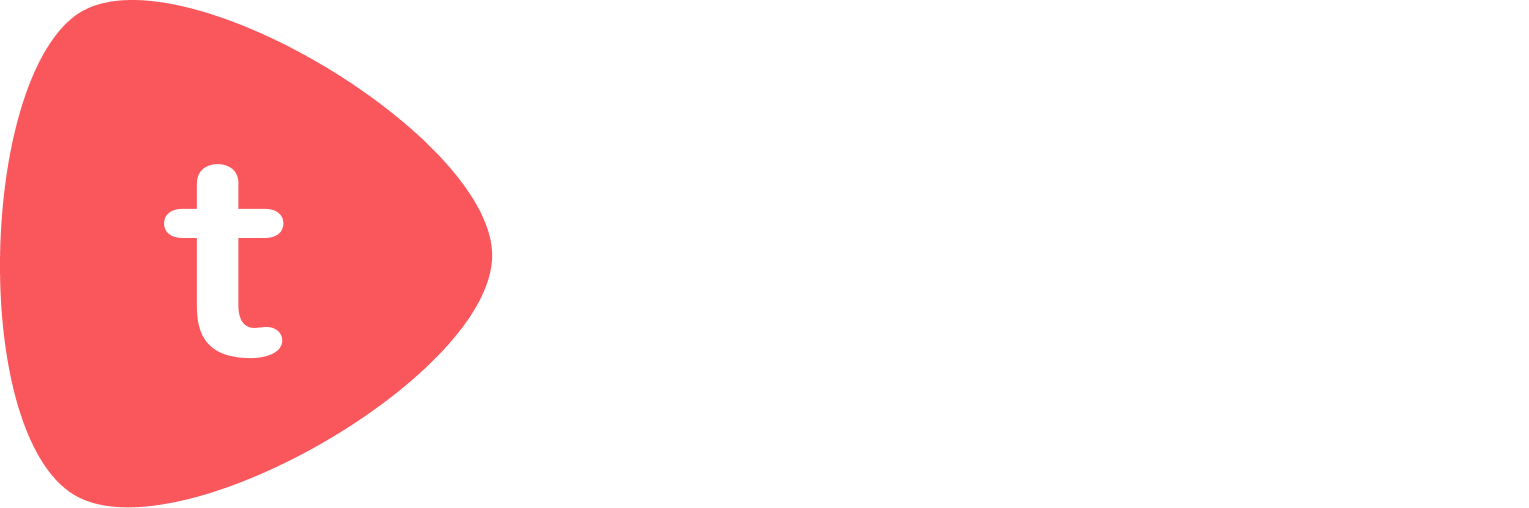 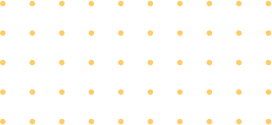 On the Family app
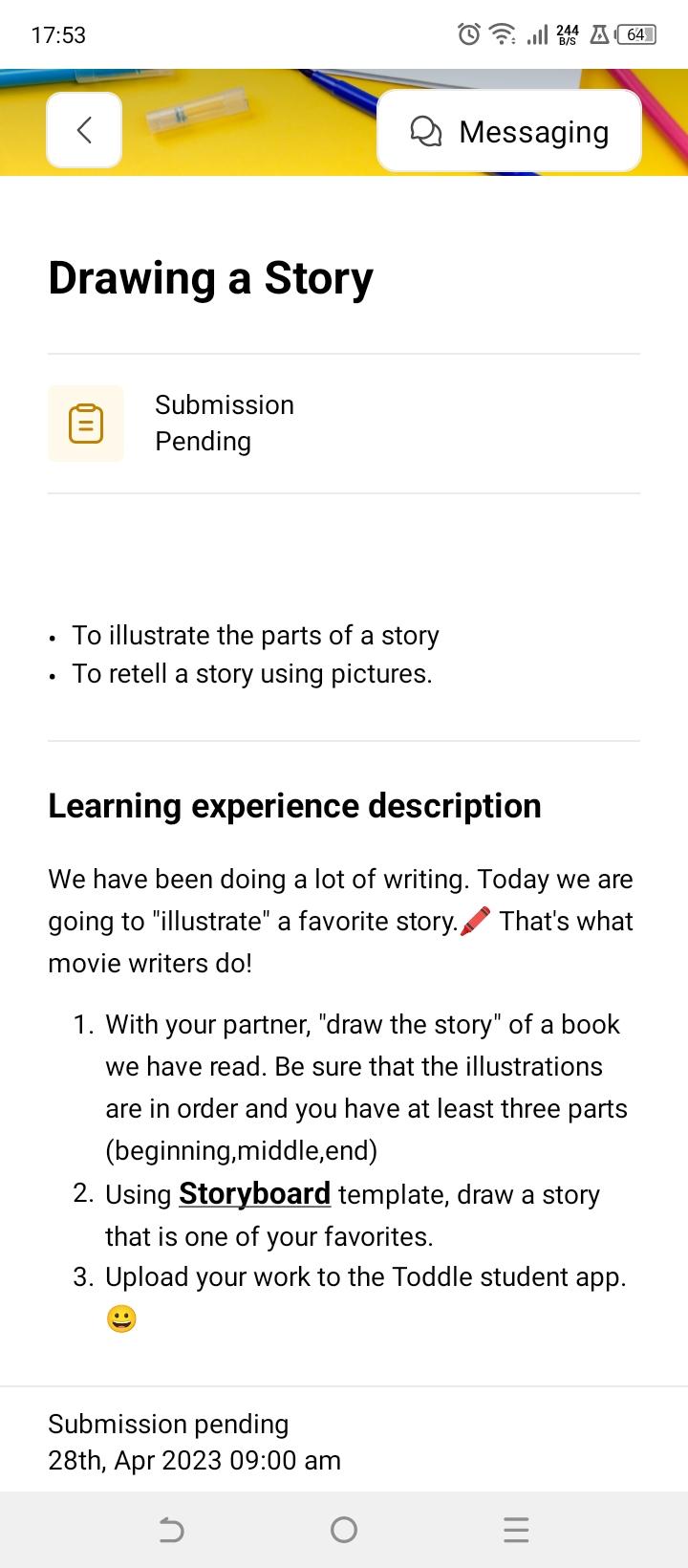 Class to-do
Learn more about the tasks assigned to your child

Provide better guidance and support in completing the task
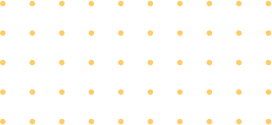 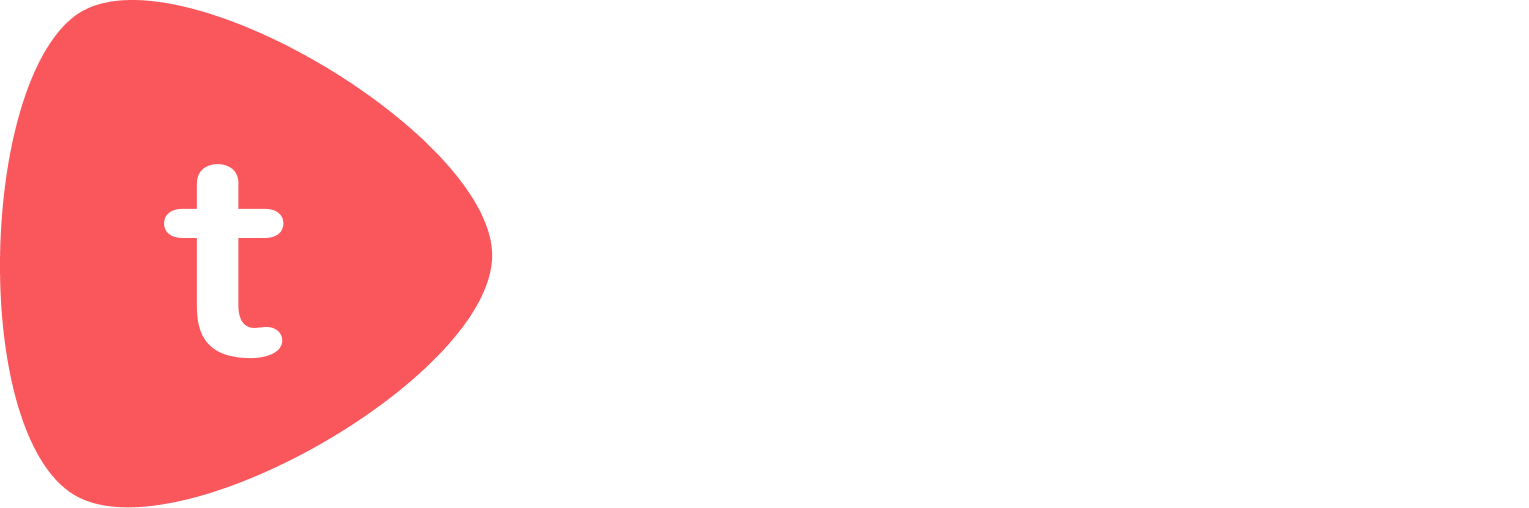 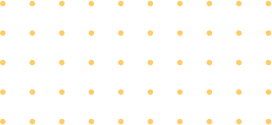 On the Family app
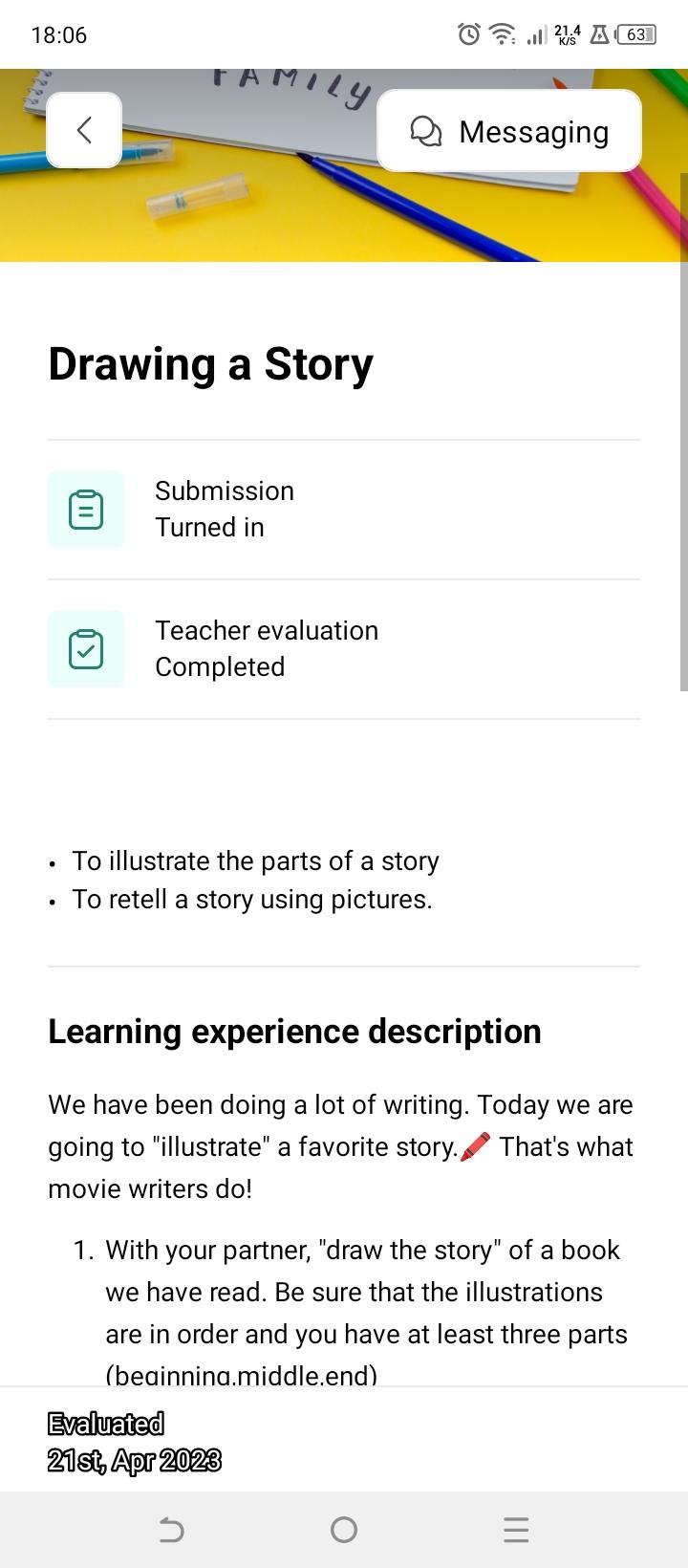 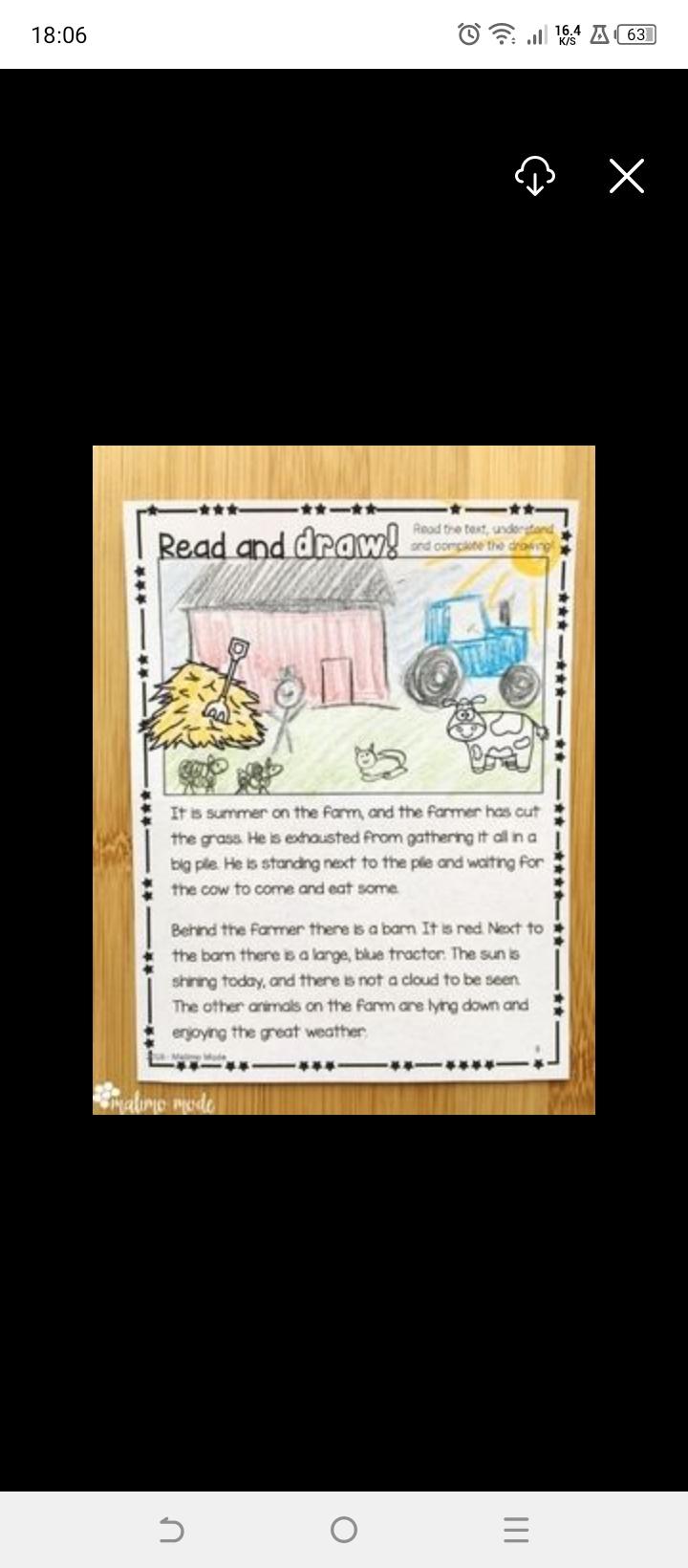 Class to-do
Access your child's submitted work
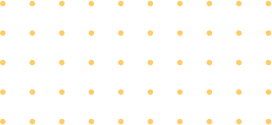 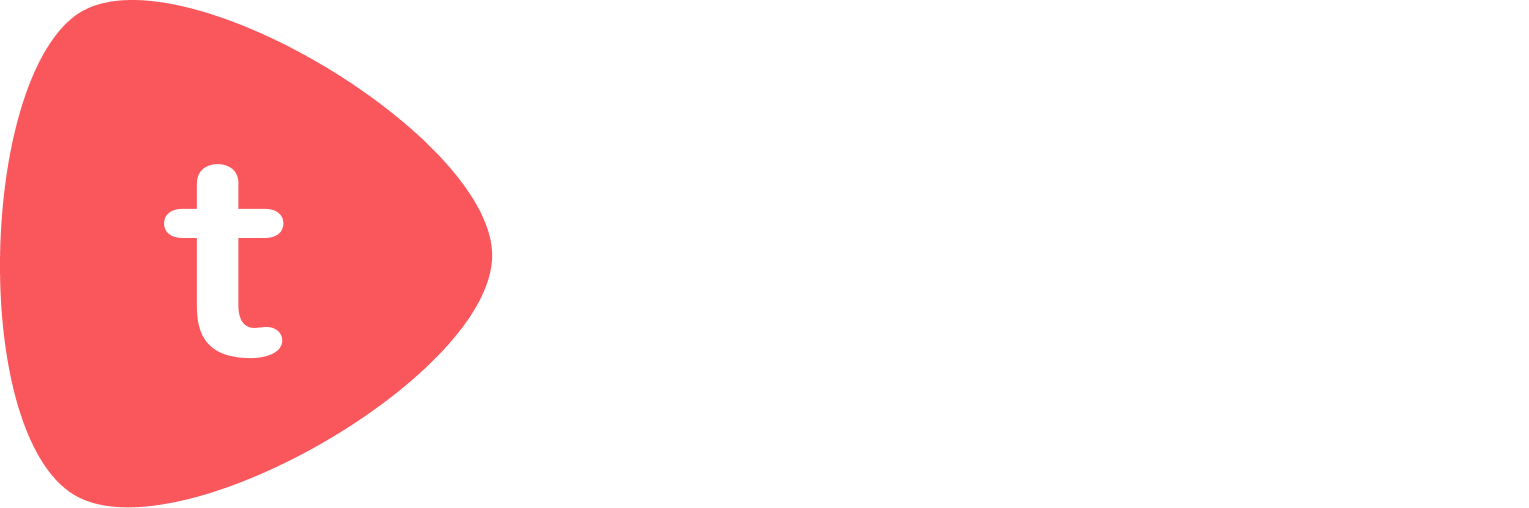 On the Family app
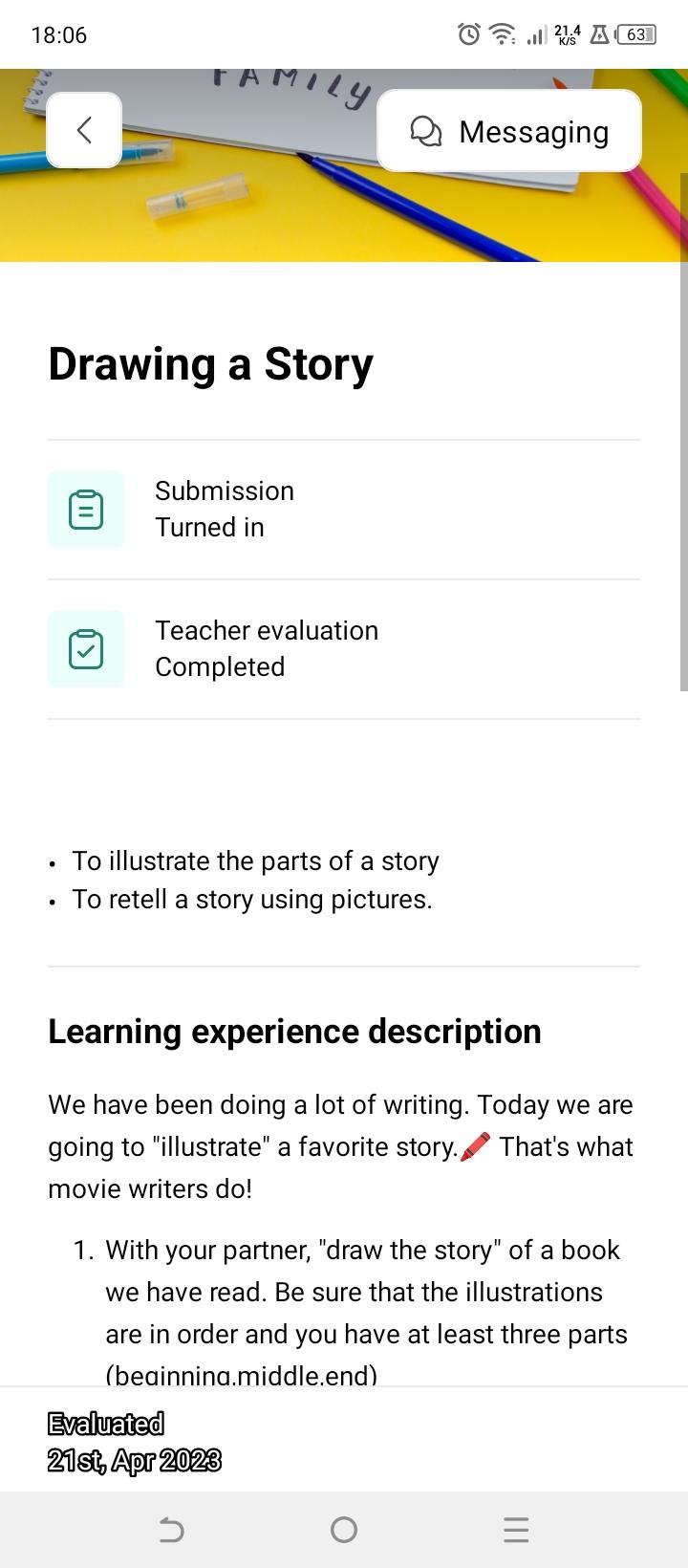 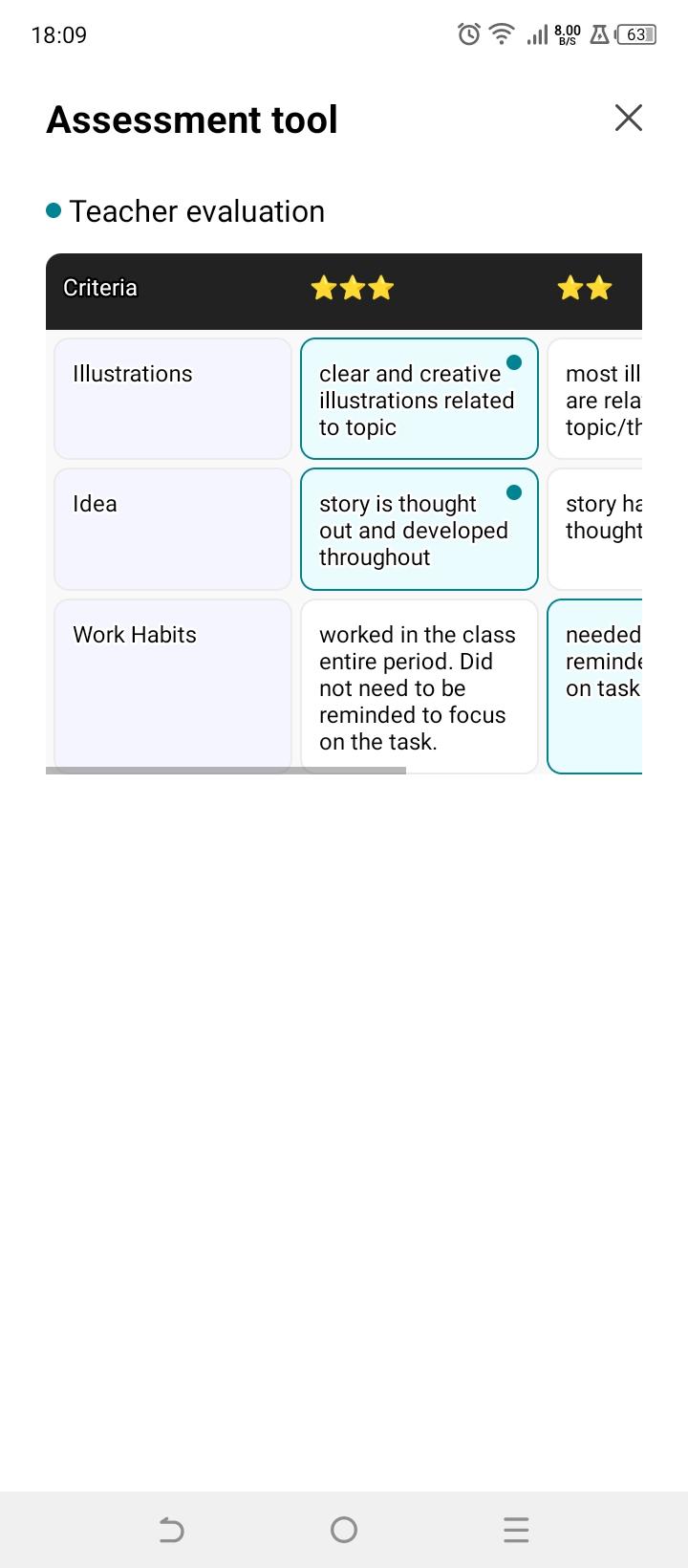 Class to-do
Enables you to know how your child was assessed and how they performed in their submitted tasks
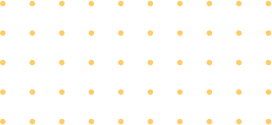 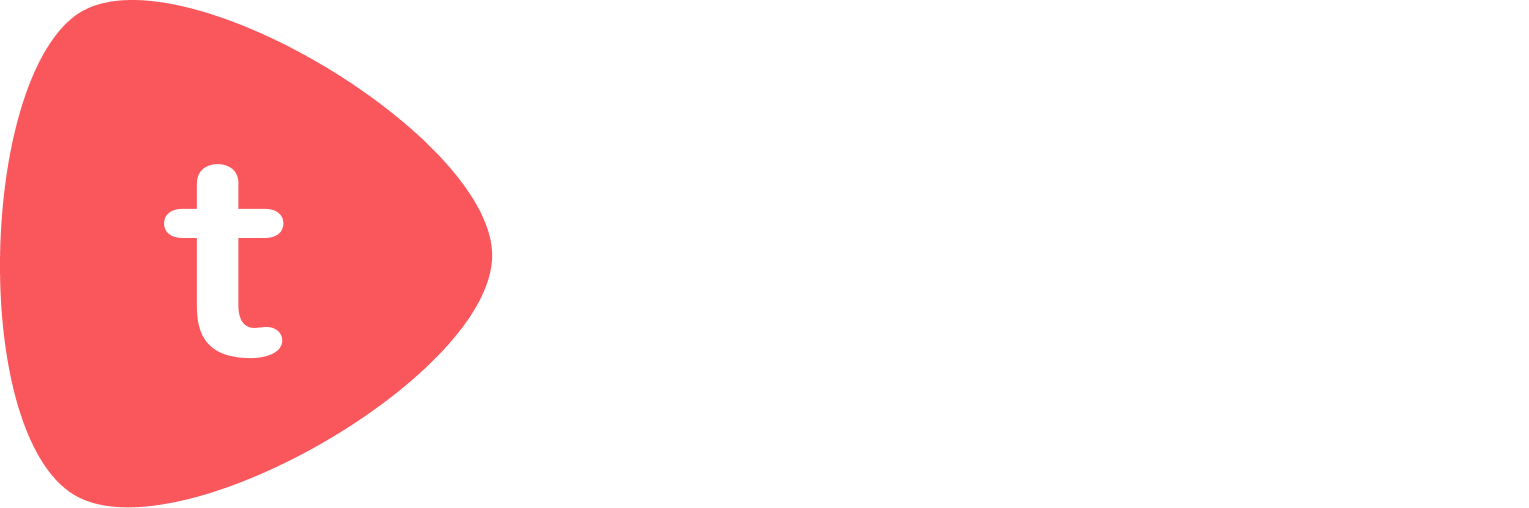 On the Family app
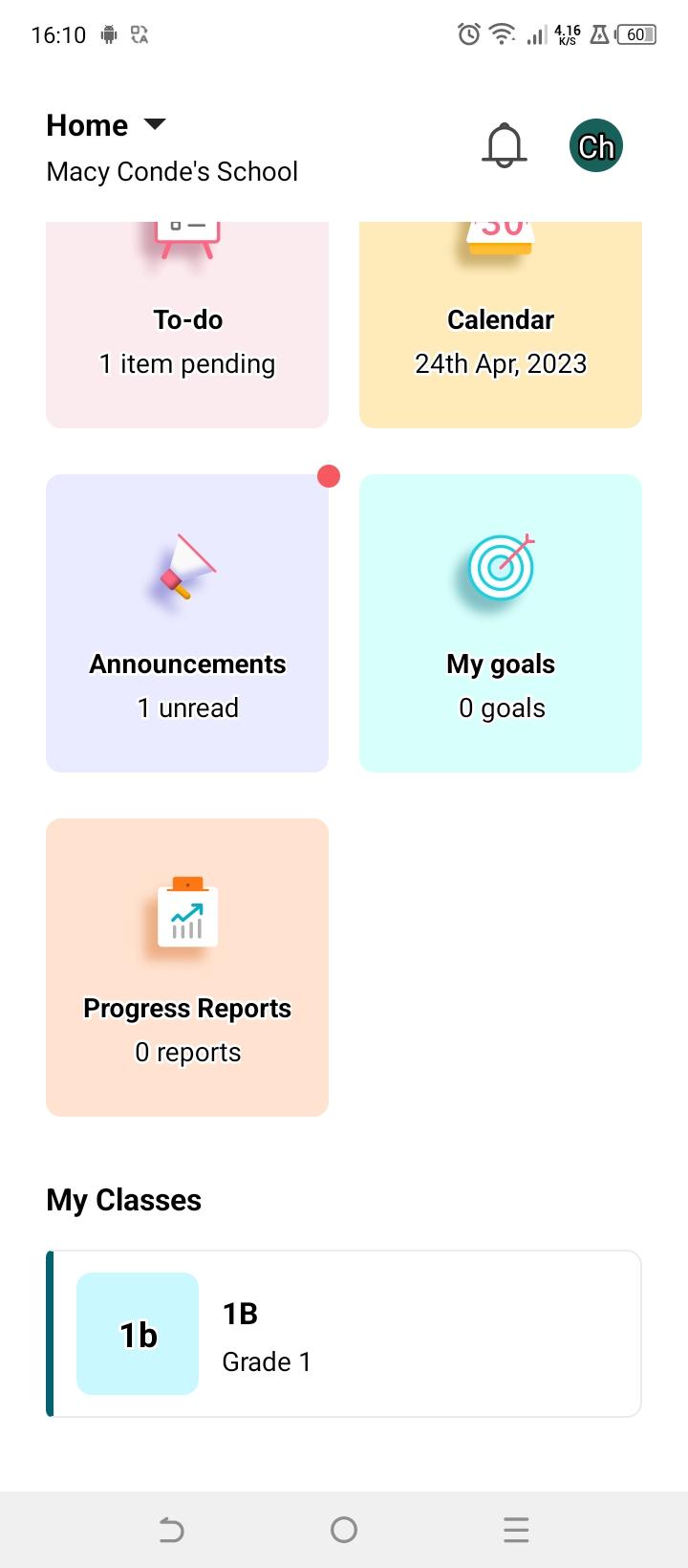 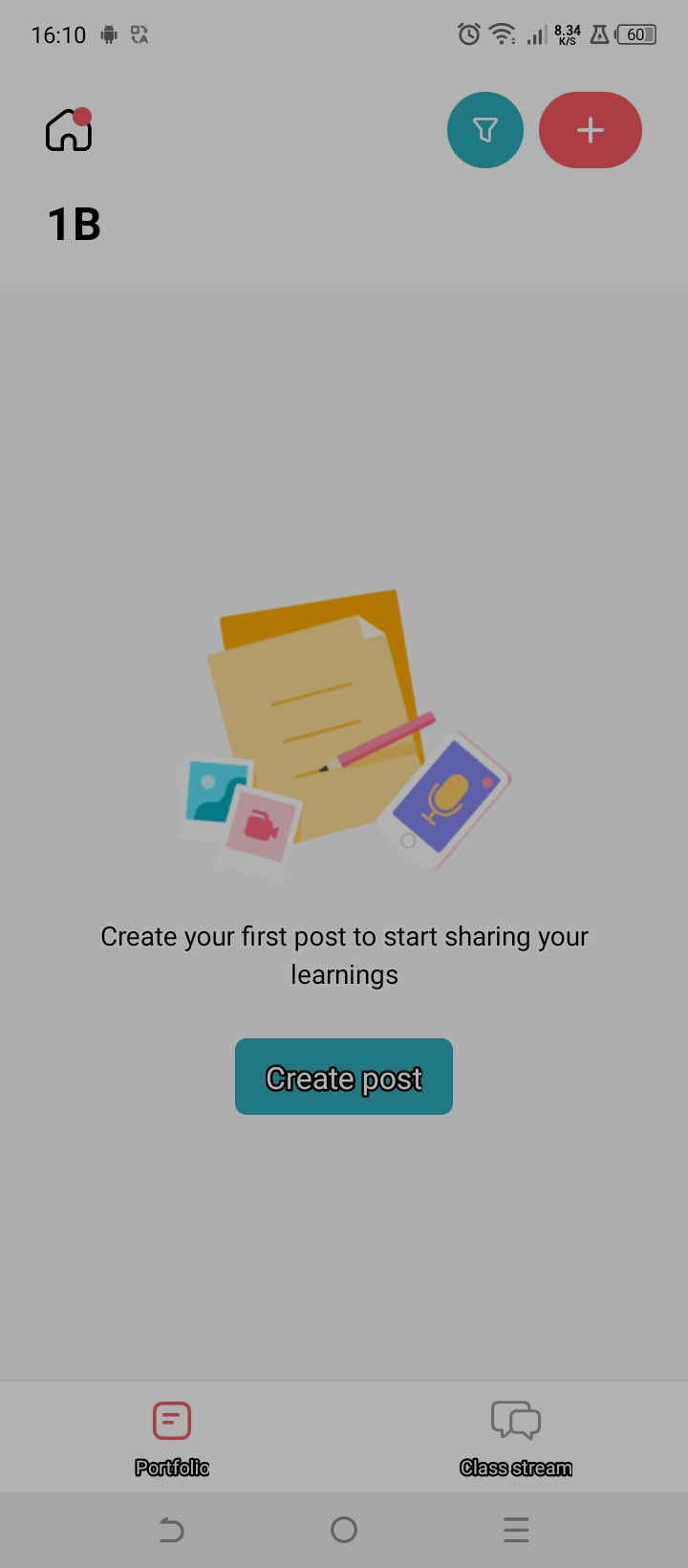 Student Portfolio
How to get access:
Scroll down and find your child’s class.

Click on the portfolio tab
1
1
2
2
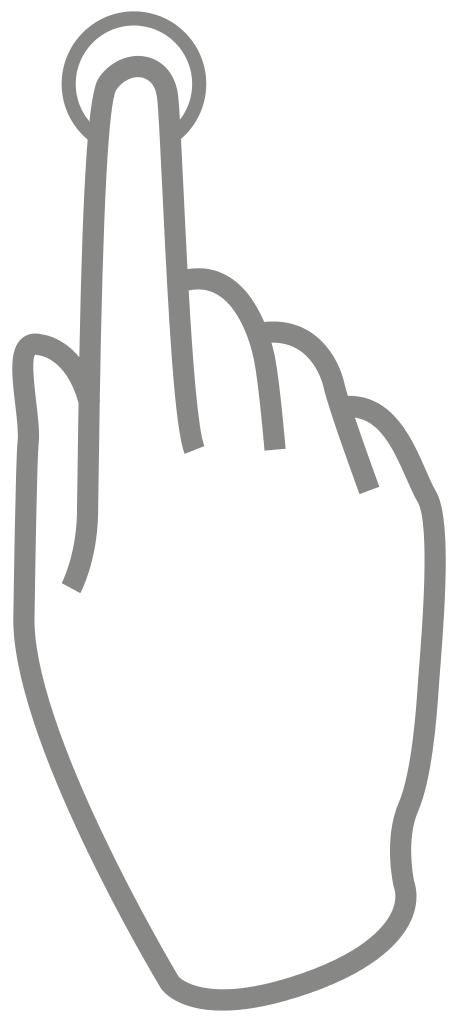 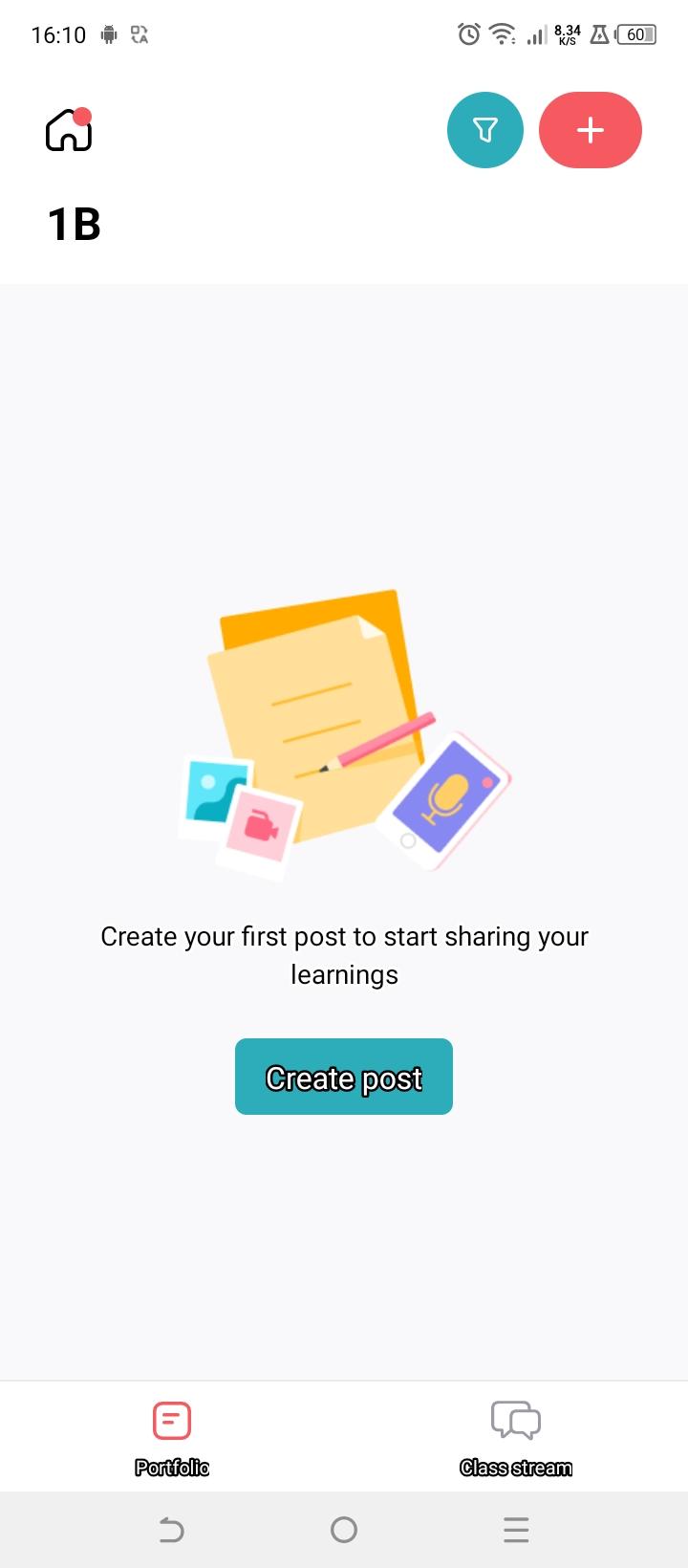 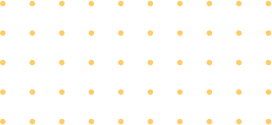 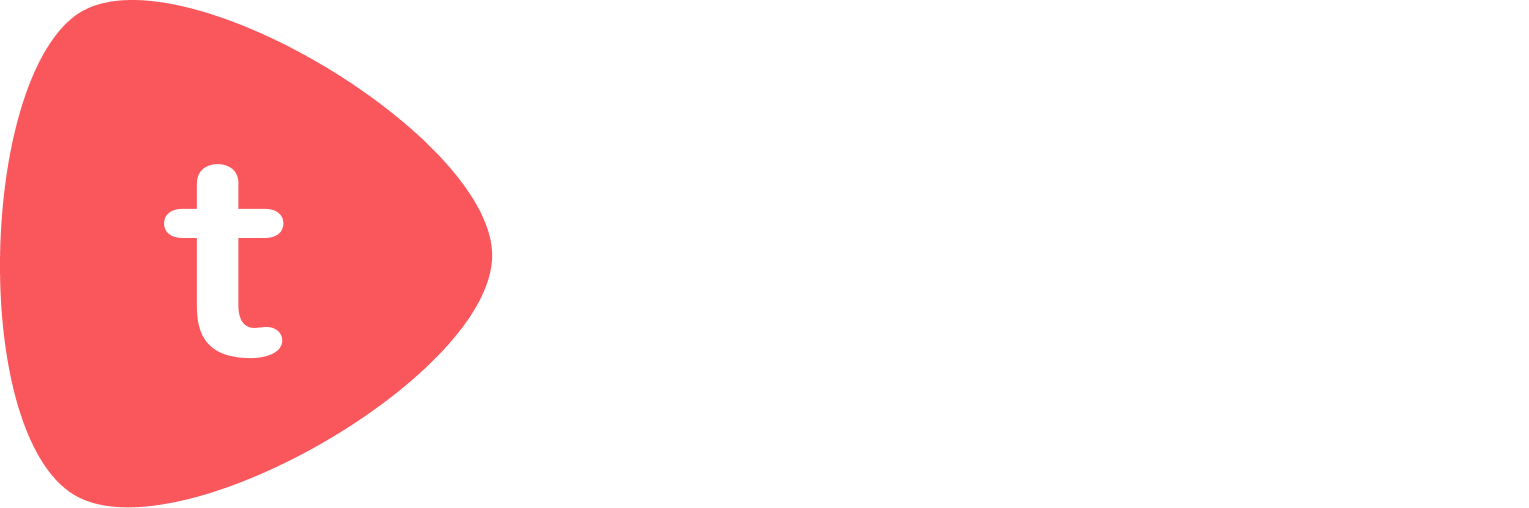 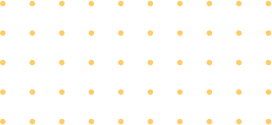 On the Family app
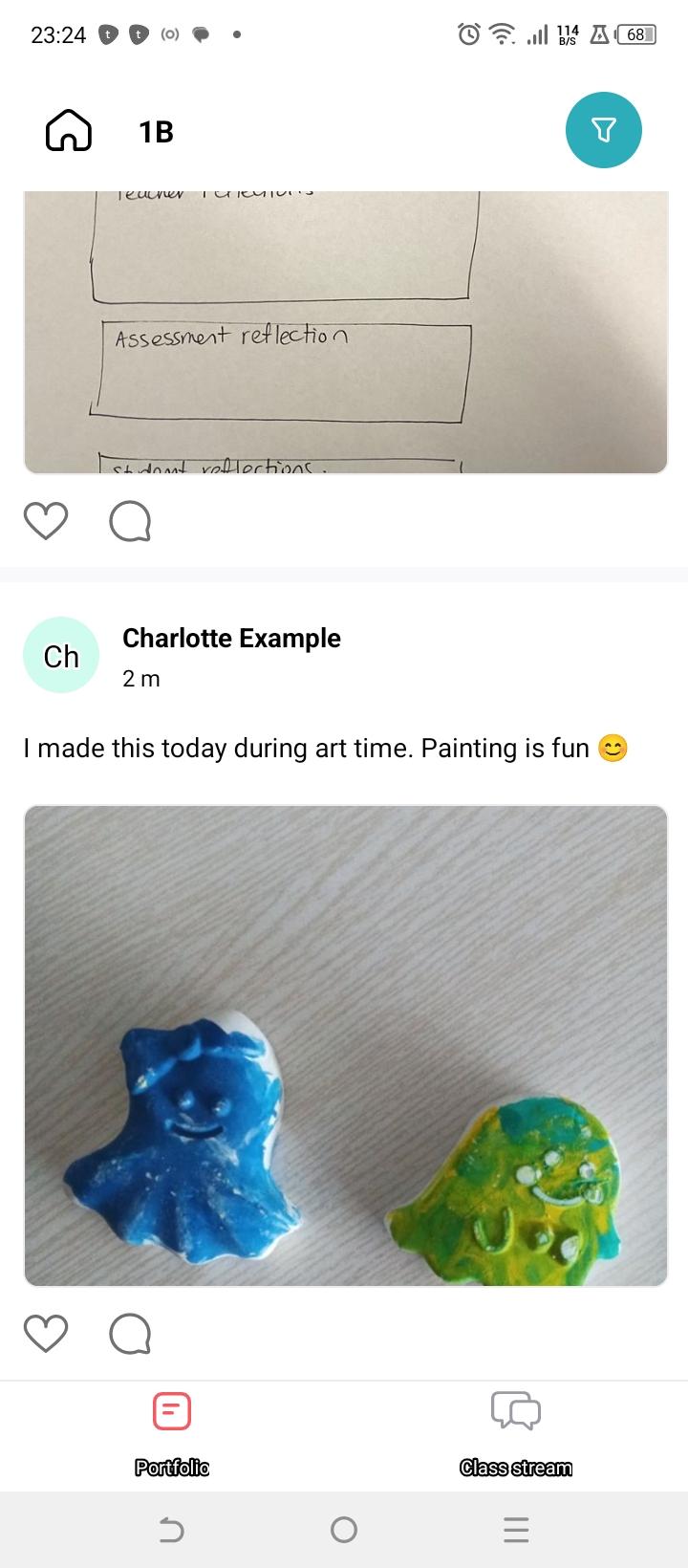 Student Portfolio- Get involved!
Take a look at the evidence gathered in your child's portfolio the moment they get posted

Tap the ♡ to show how proud you are of your child’s efforts

Leave a few words of encouragement in the comment section
1
3
2
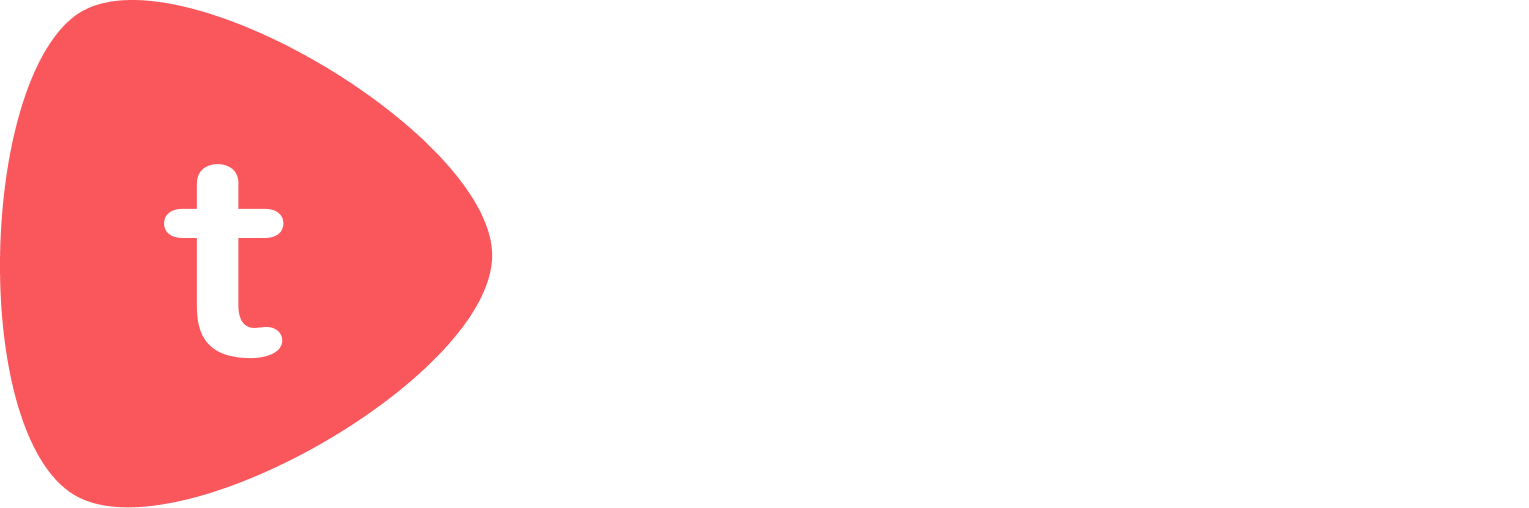 On the Family app
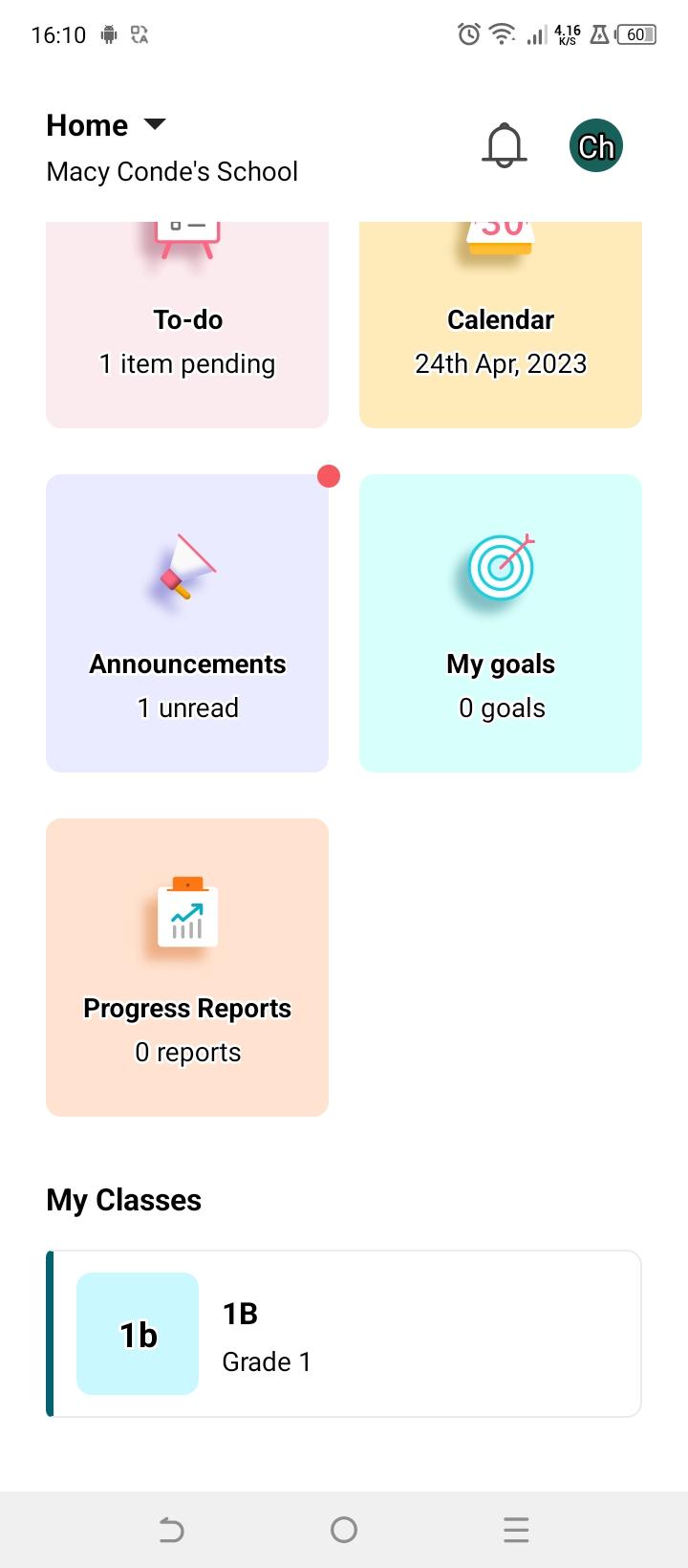 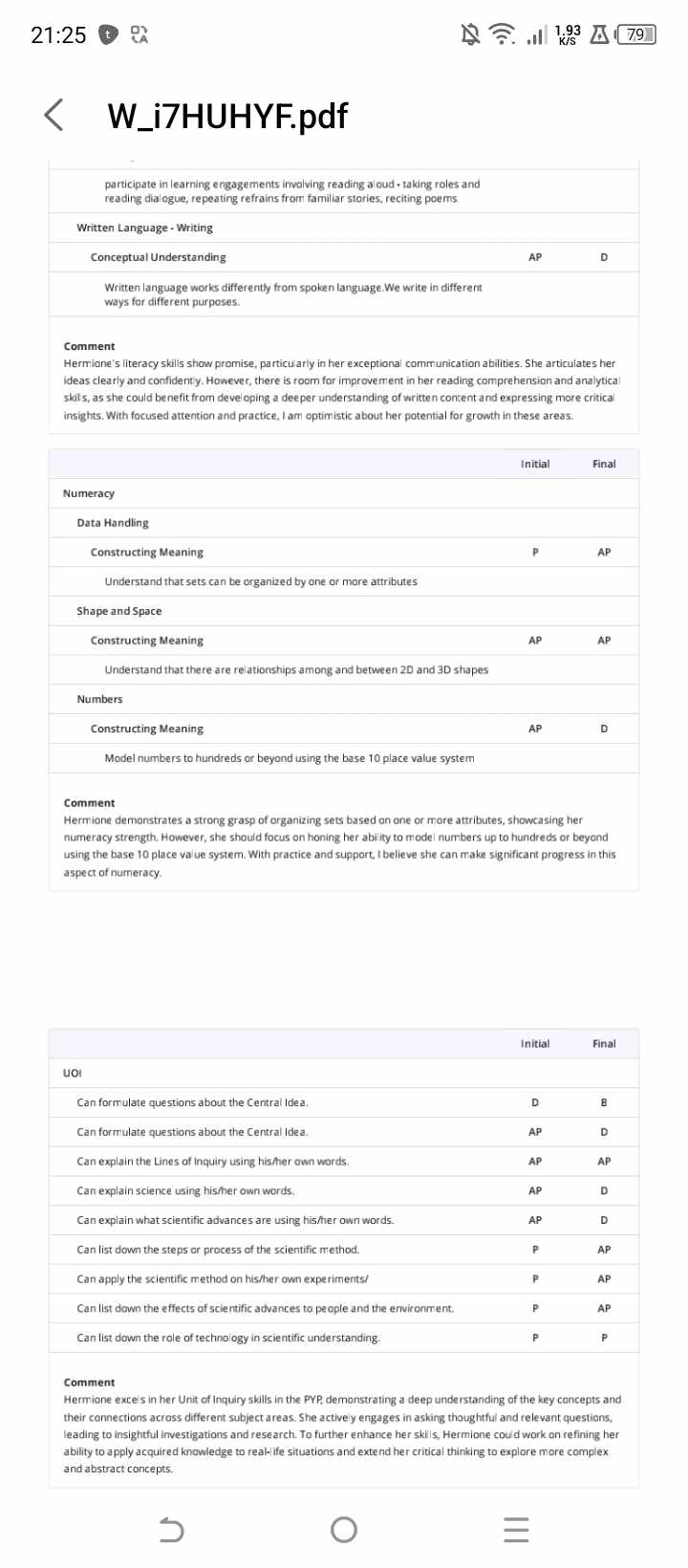 Progress Report
Gives you a digital access to the student’s progress reports
1
2
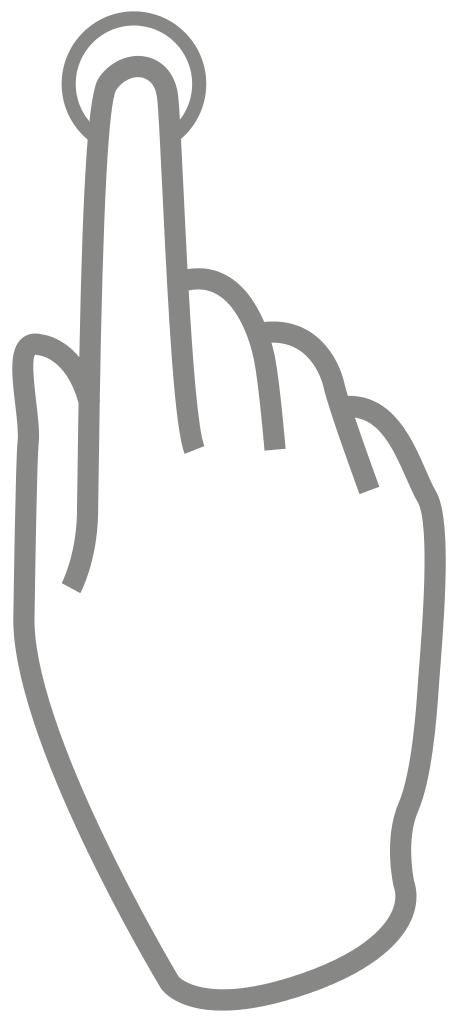 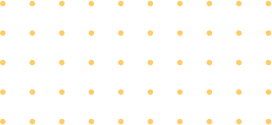 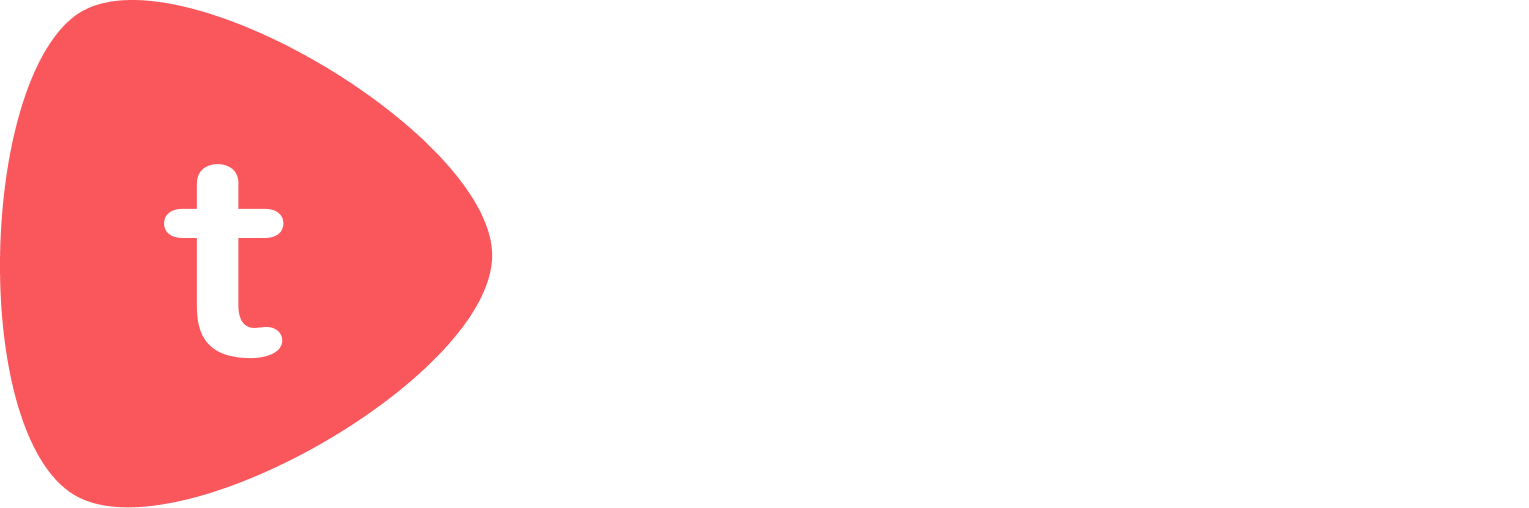 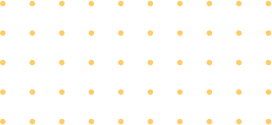 Access your child’s student sign-in code directly from the Toddle Family app
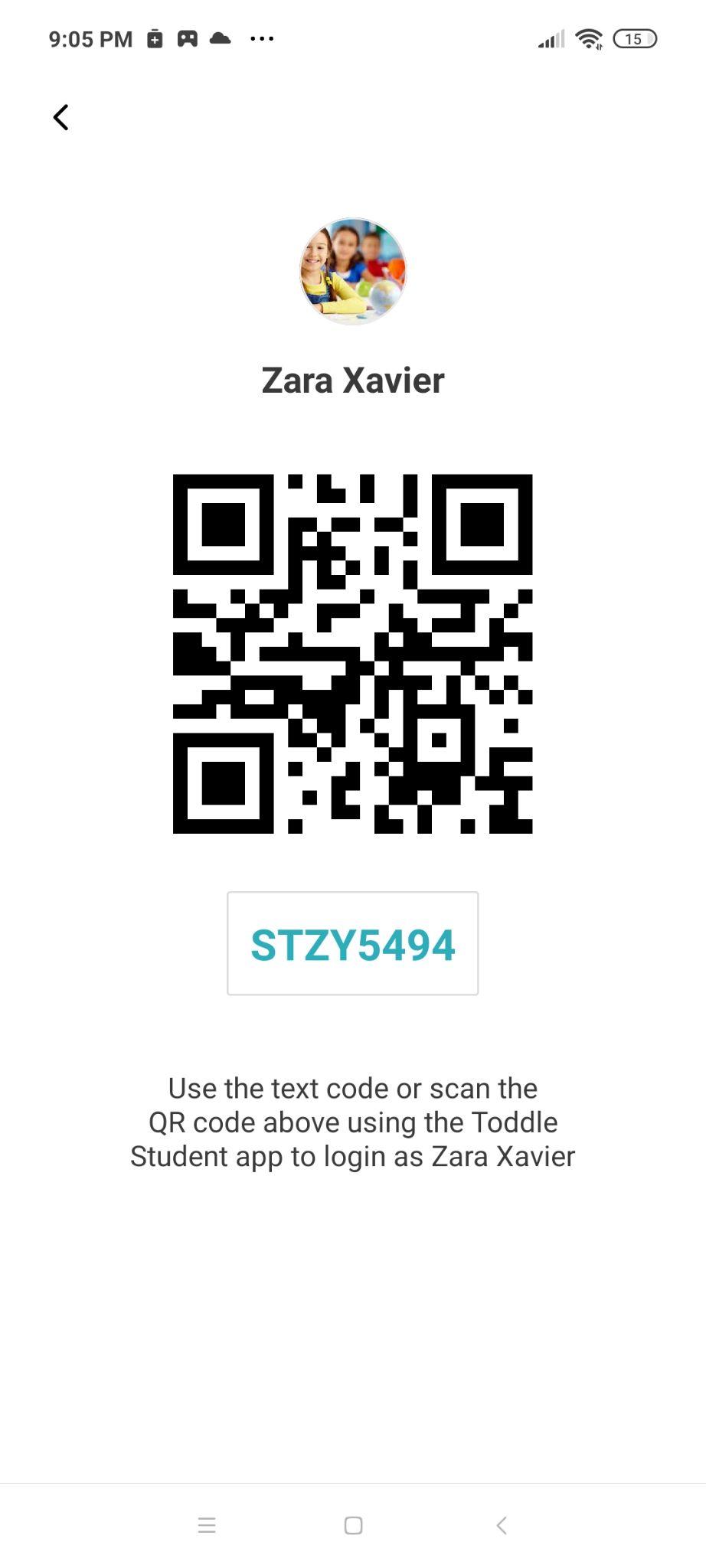 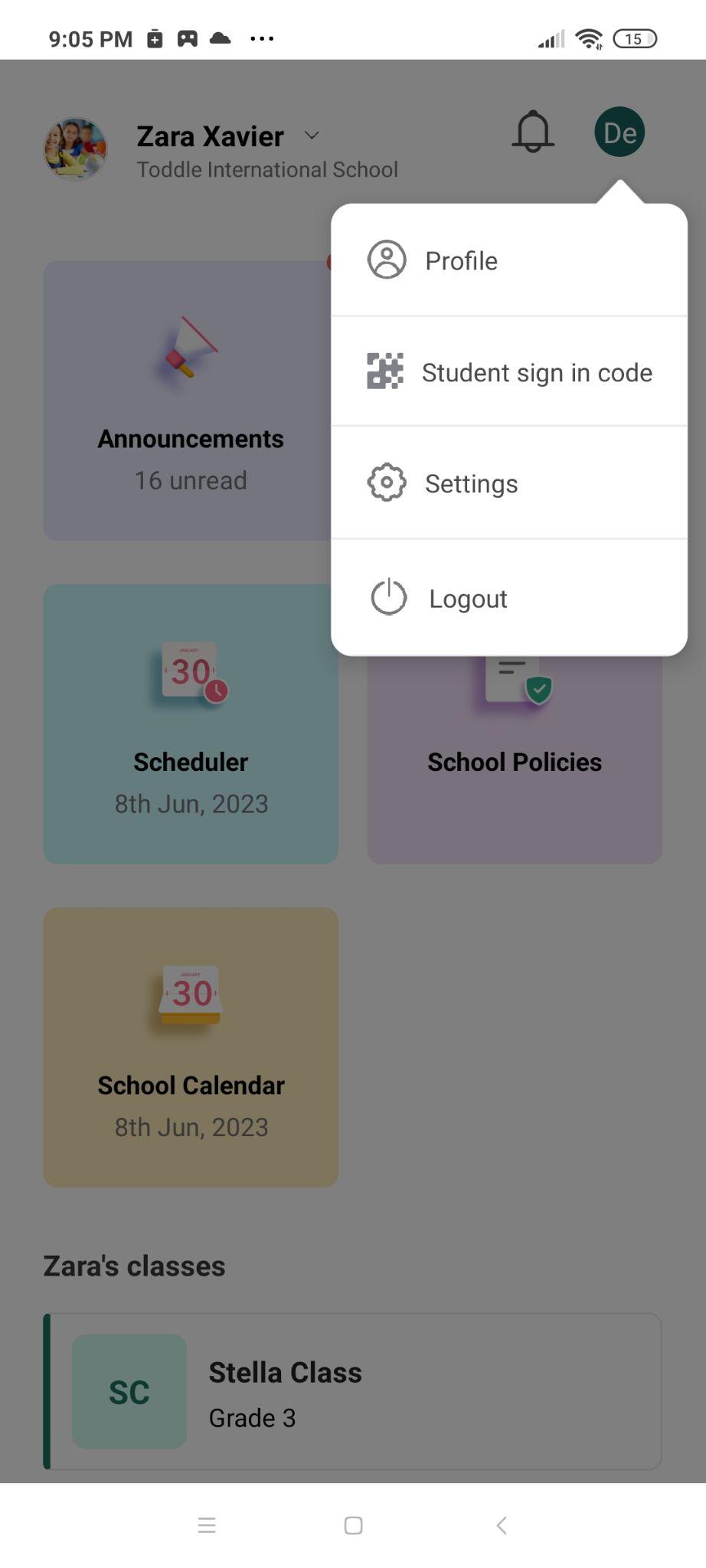 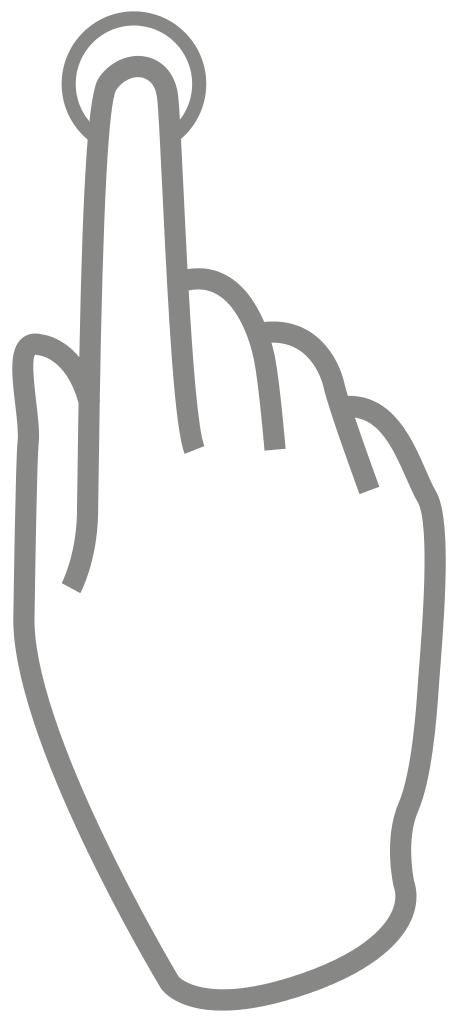 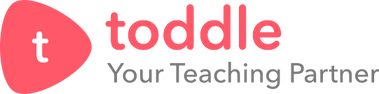 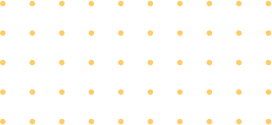 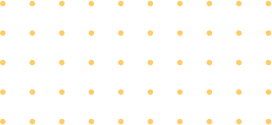 Adding another child to your drop-down list
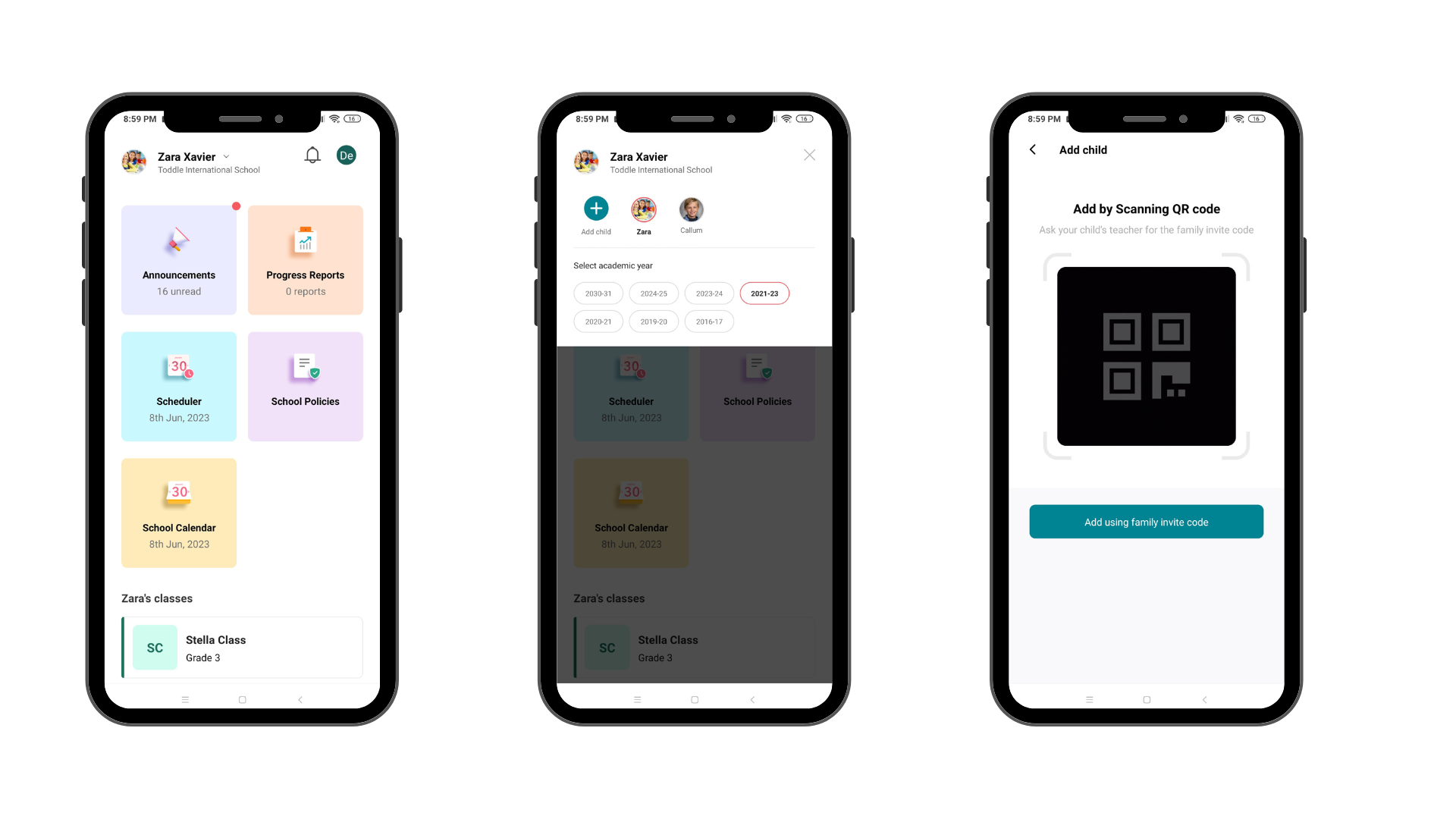 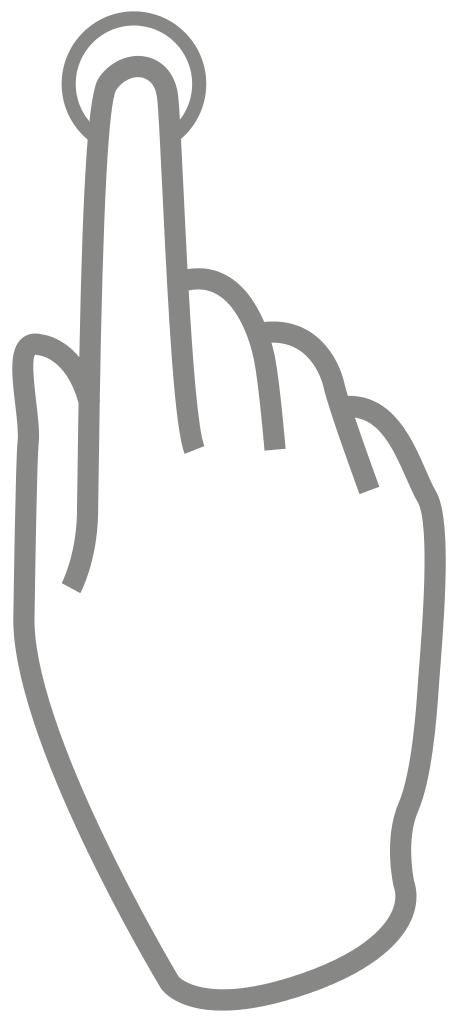 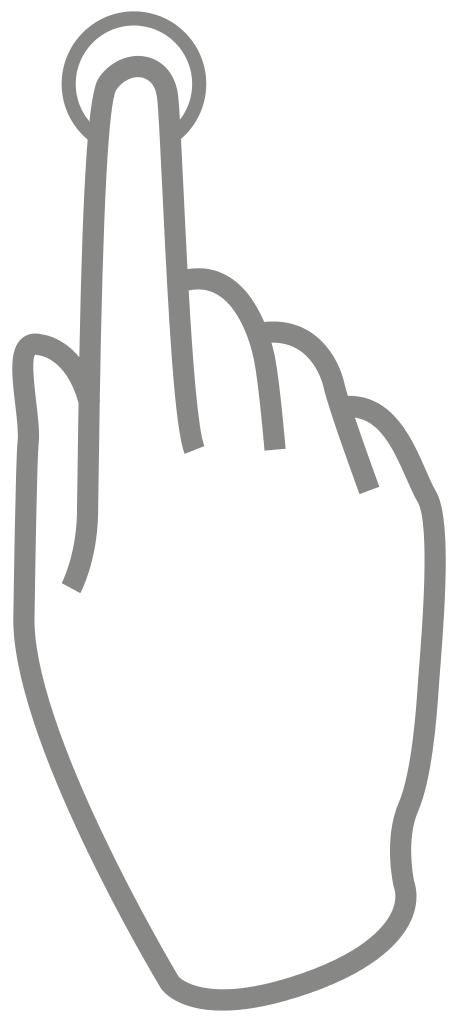 1
3
2
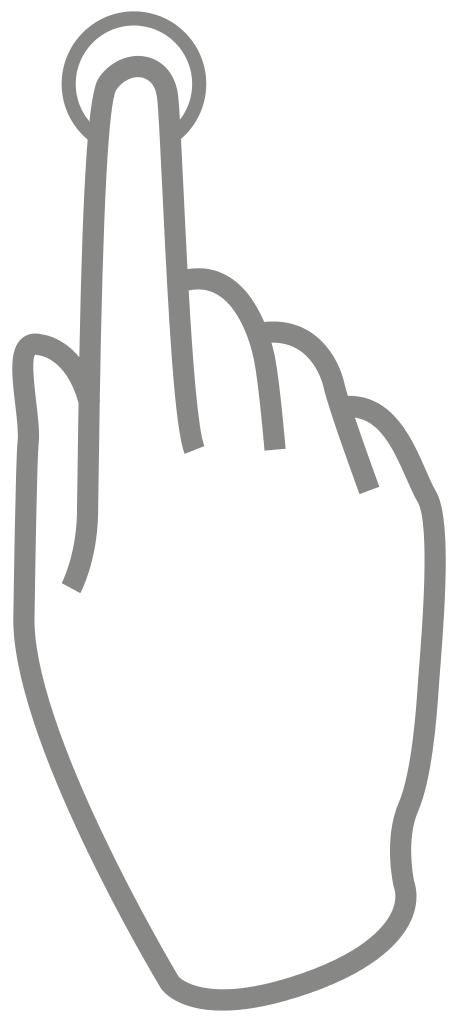 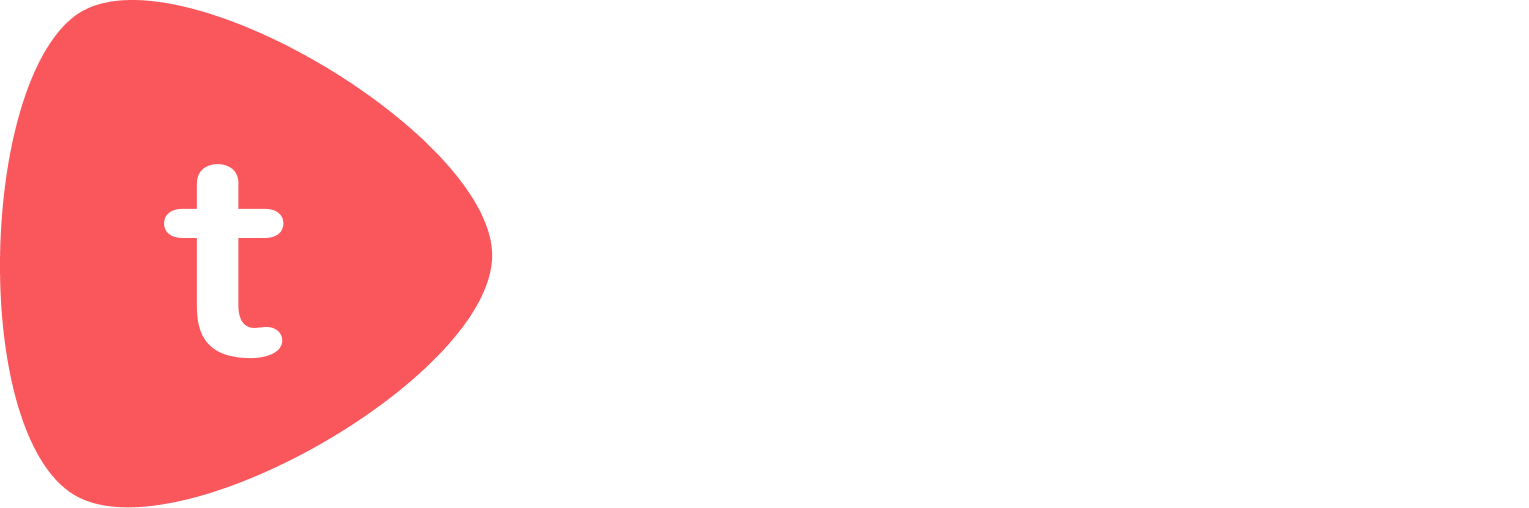 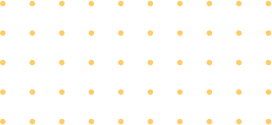 Once you have successfully signed in using the Toddle app, tap on the arrow next to your child’s name on the homepage and use the ‘+’ button to add another child to your dashboard. You will be prompted to scan the QR code or key in the family invite code. You can find this information in the family invite copy sent by the school for this child. Once done, you will be able to view the dashboard for this child as well. You can add multiple children in the same manner.
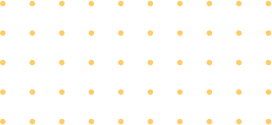 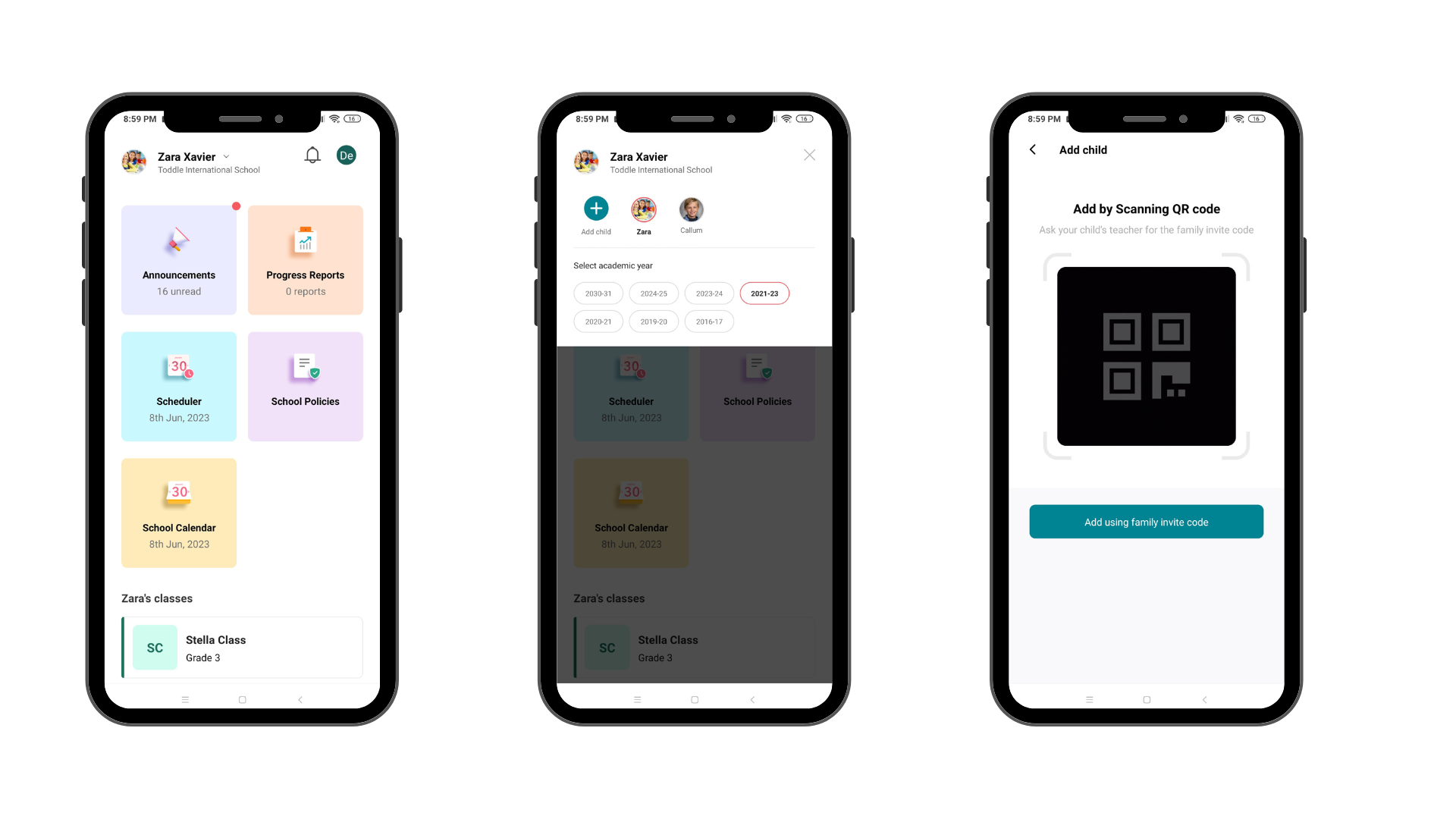 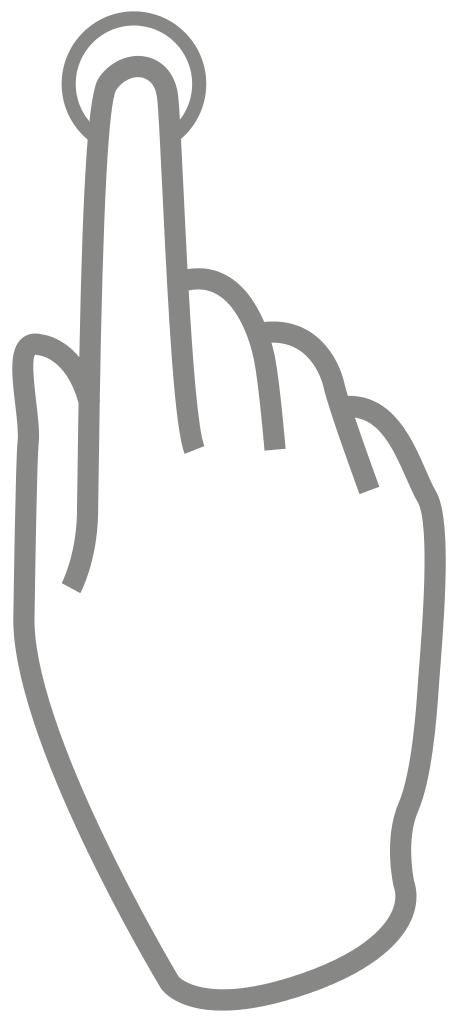 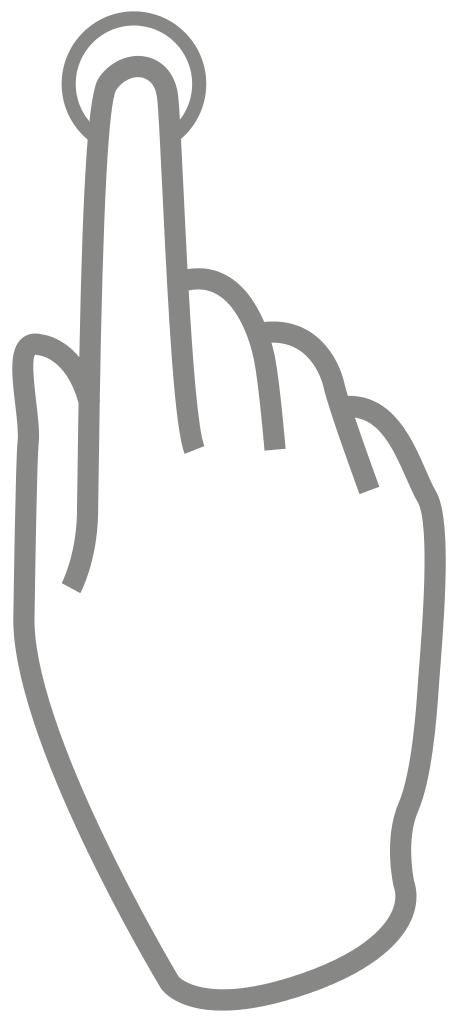 1
3
2
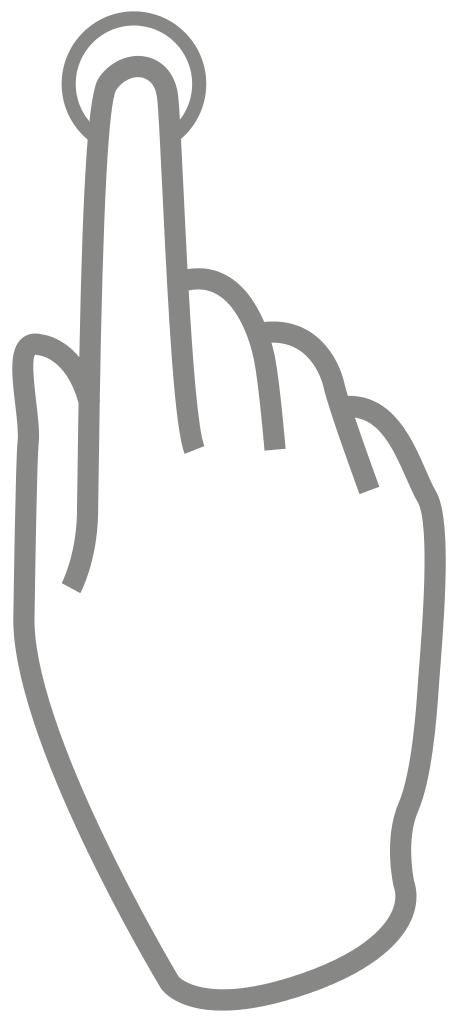 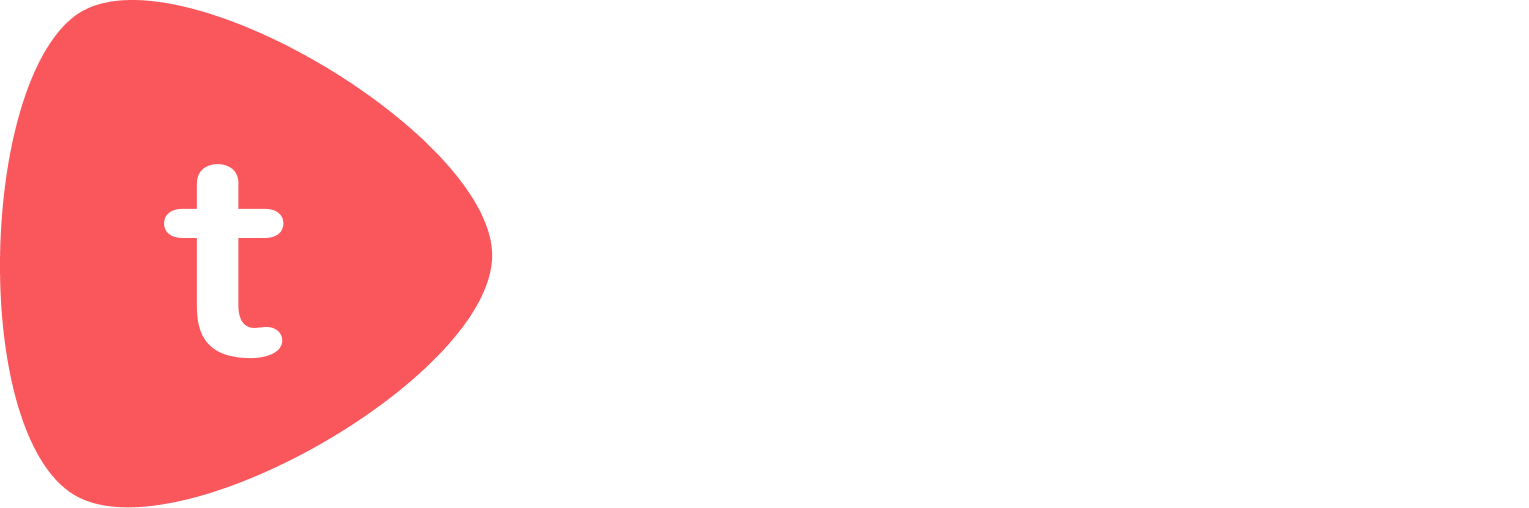 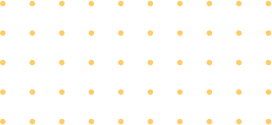 Toggling from one student to another
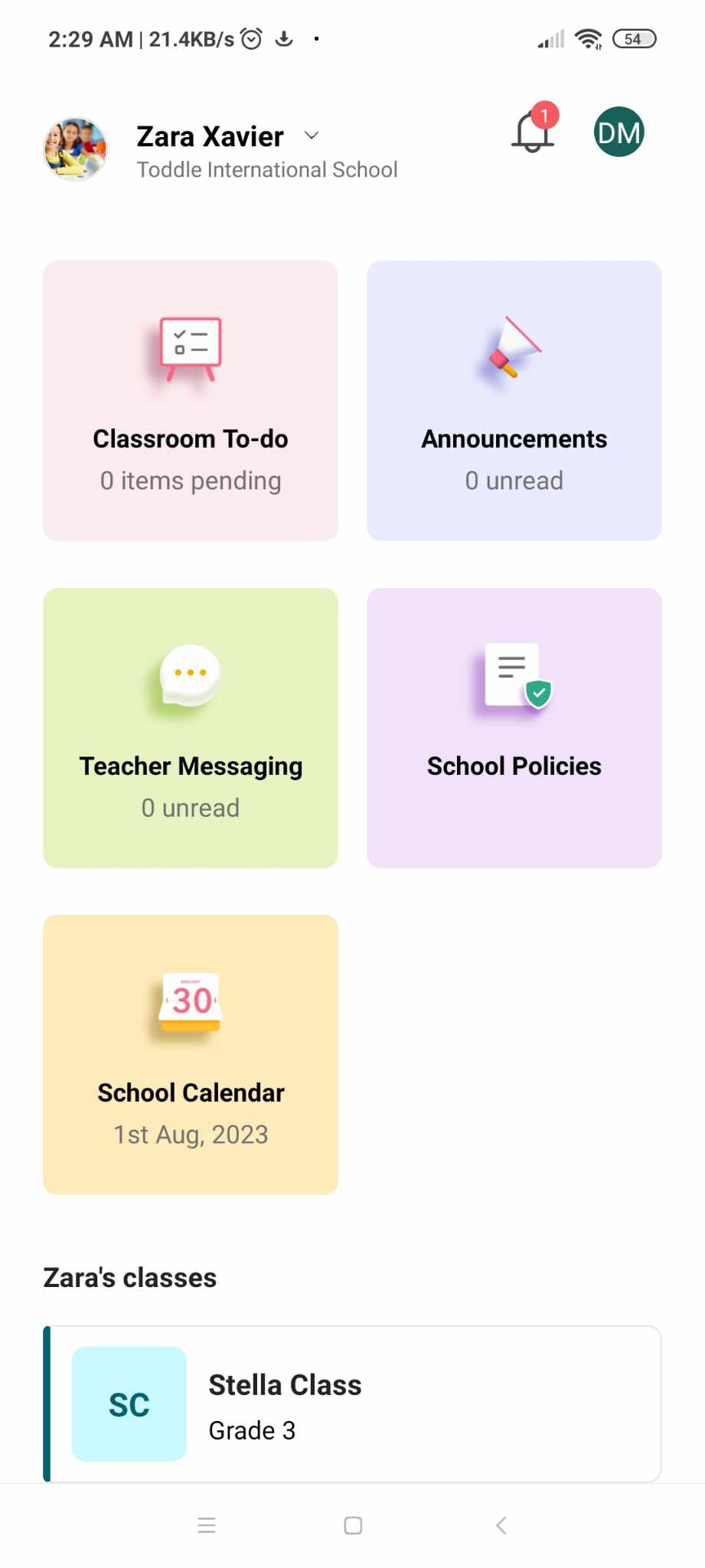 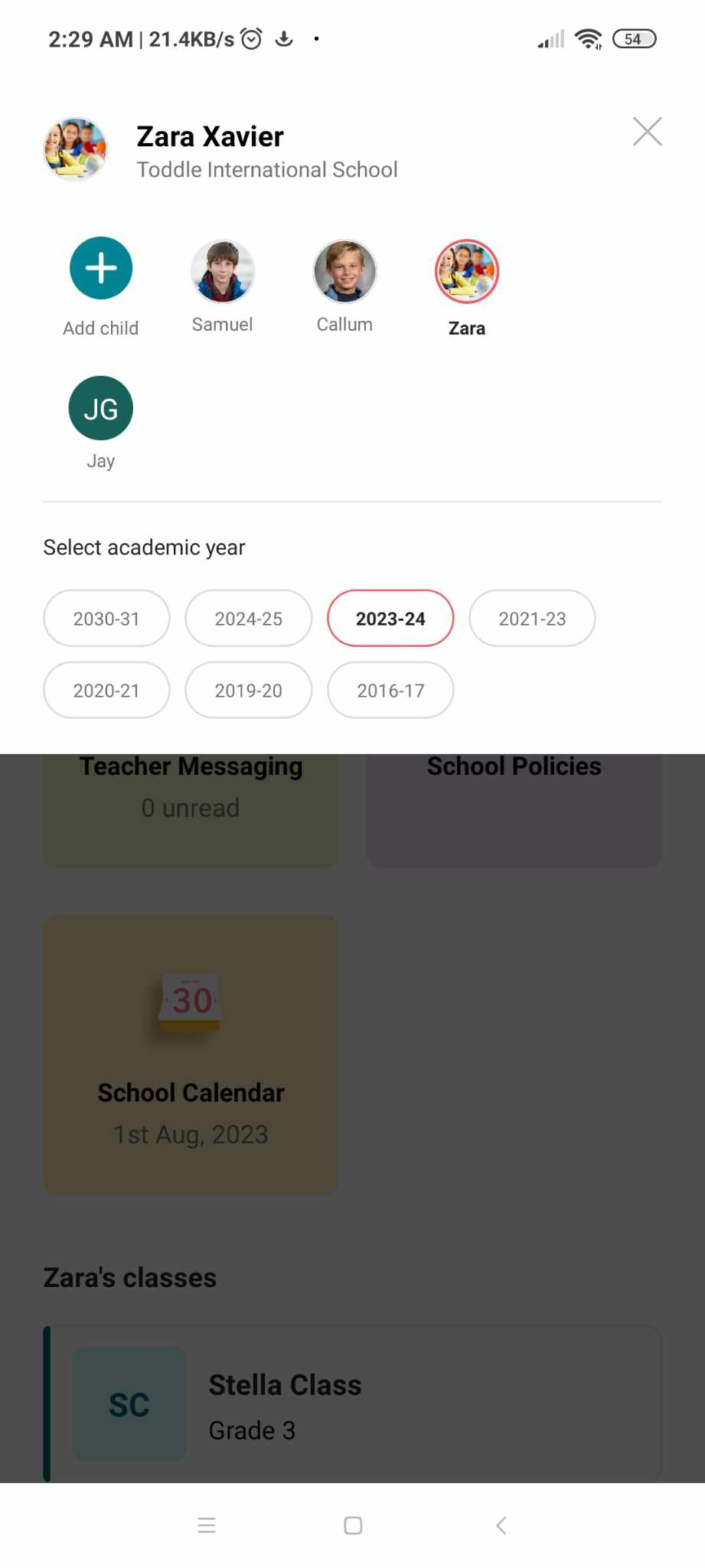 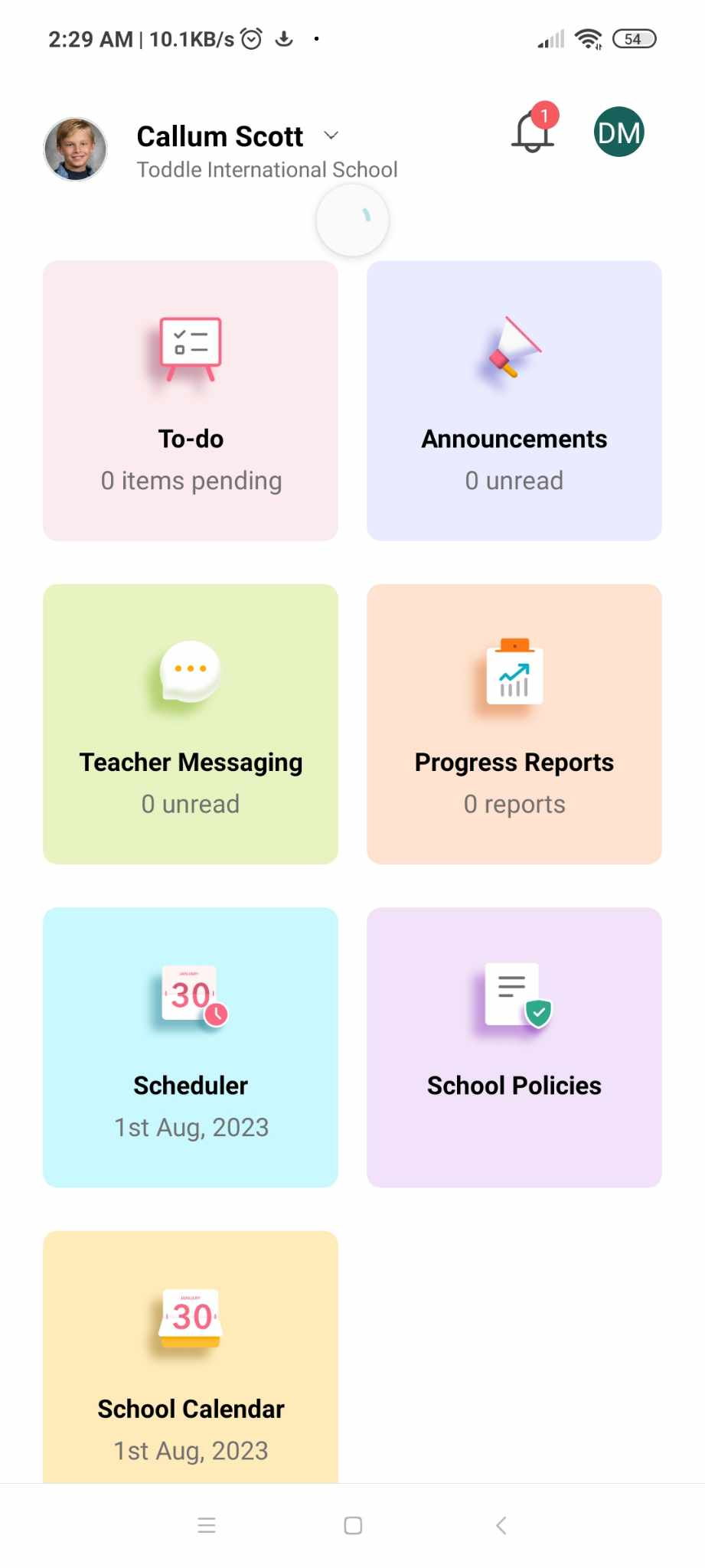 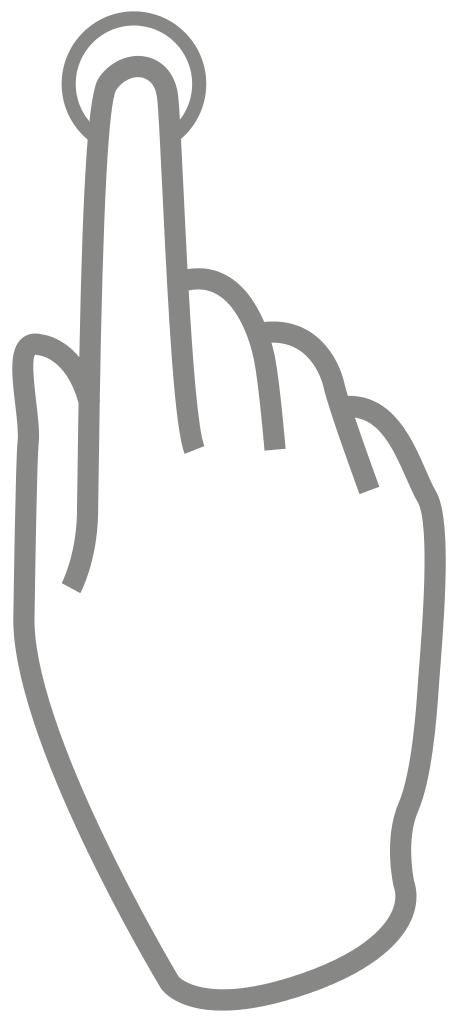 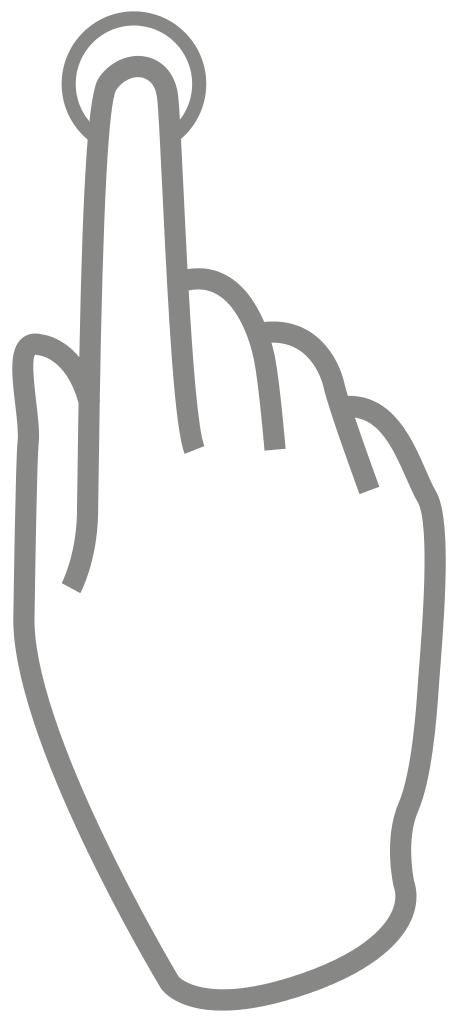 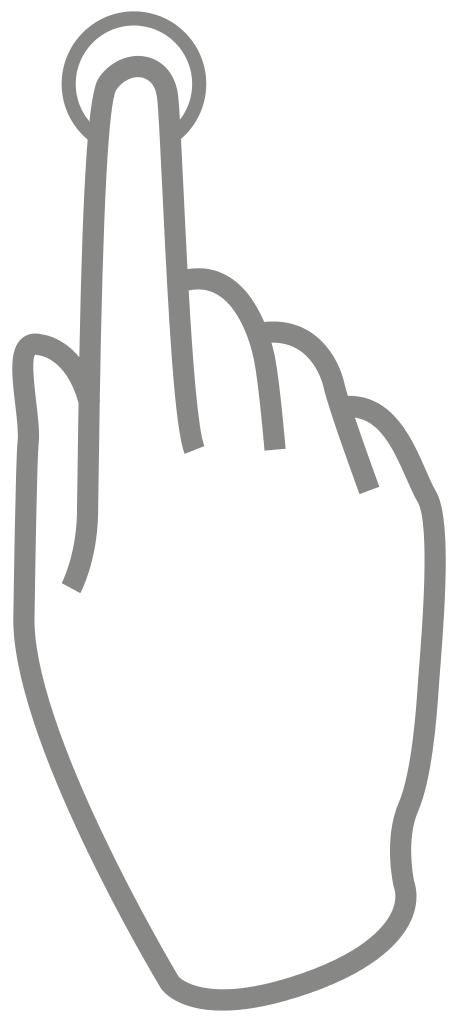 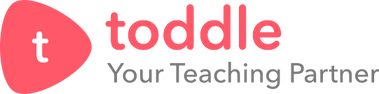